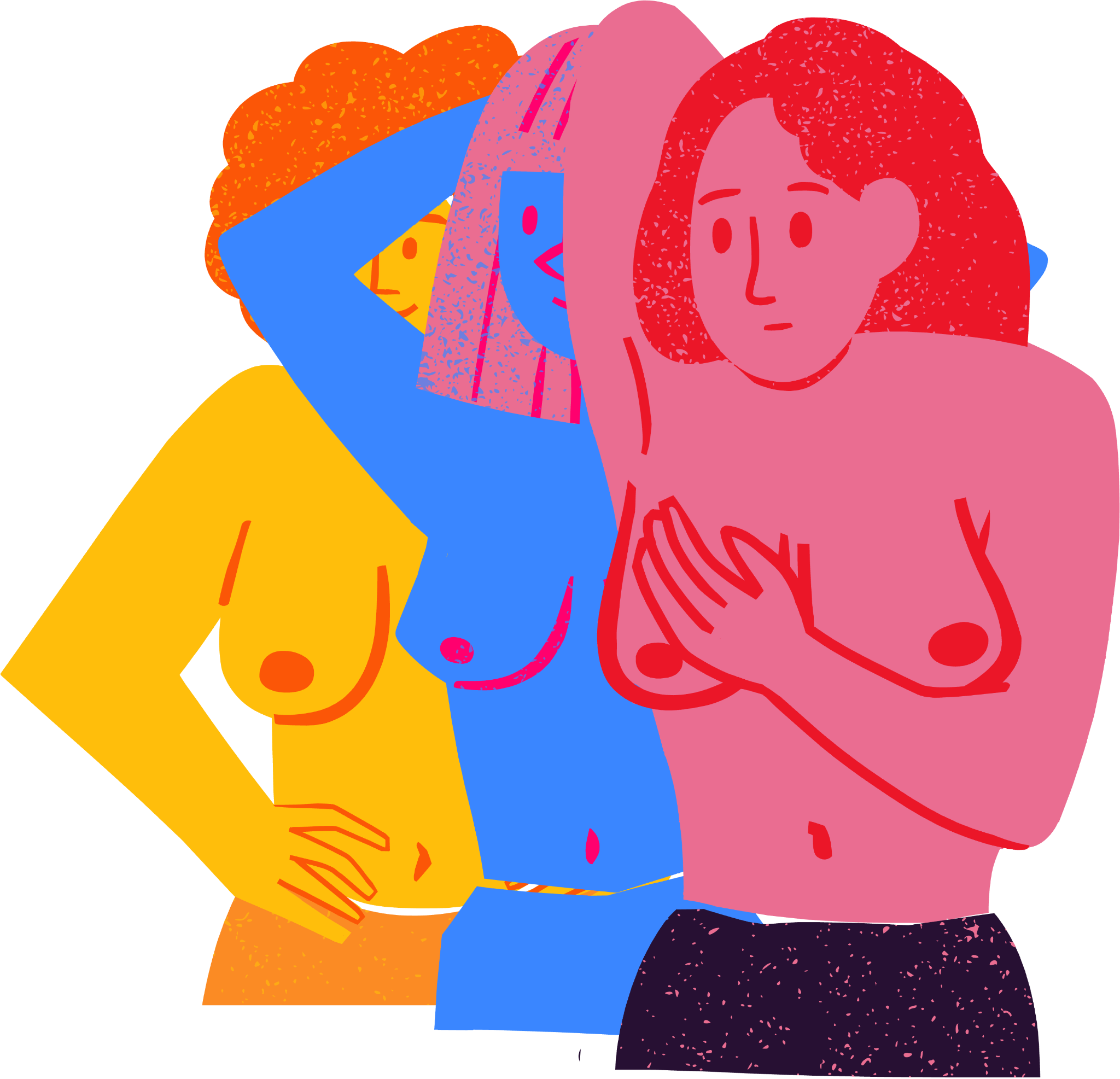 BREAST CANCER
PREVENTION
CAMPAIGN
How to Use This Presentation
GOOGLE SLIDES
POWERPOINT
CANVA
Click on the "Google Slides" button below this presentation preview. Make sure to sign in to your Google account. Click on "Make a copy." Start editing your presentation.
Alternative: Click on the "Share" button on the top right corner in Canva and click on "More" at the bottom of the menu. Enter "Google Drive" in the search bar and click on the GDrive icon to add this design as a Google slide in your GDrive.
Click on the "PowerPoint" button below this presentation preview. Start editing your presentation.
Alternative: From Canva template file, Click on the "Share" button on the top right corner in Canva and click on "More" at the bottom of the menu. Enter "PowerPoint" in the search bar and click on the PowerPoint icon to download.
Click on the "Canva" button under this presentation preview. Start editing your presentation. You need to sign in to your Canva account.
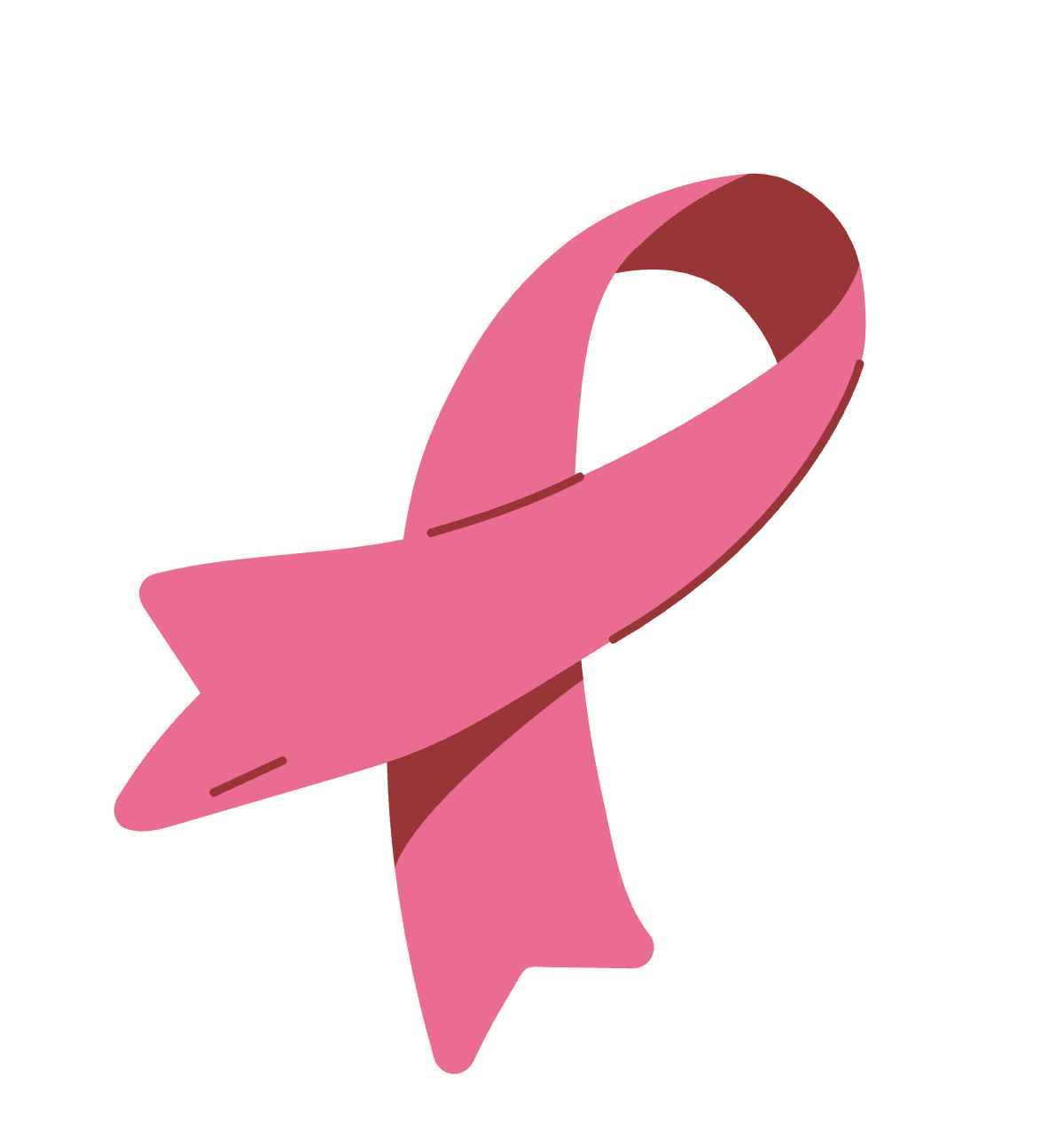 Add an Agenda Page
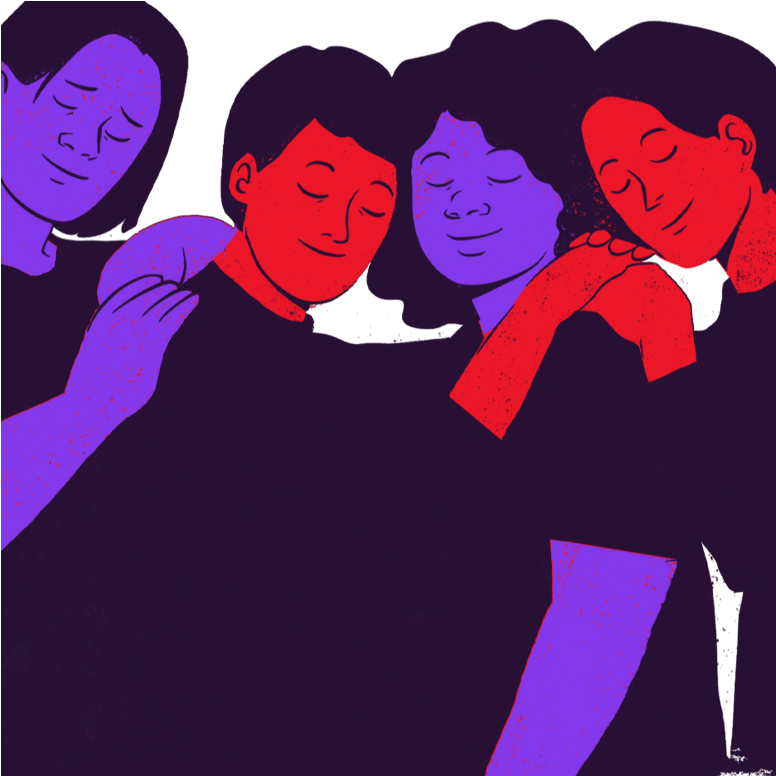 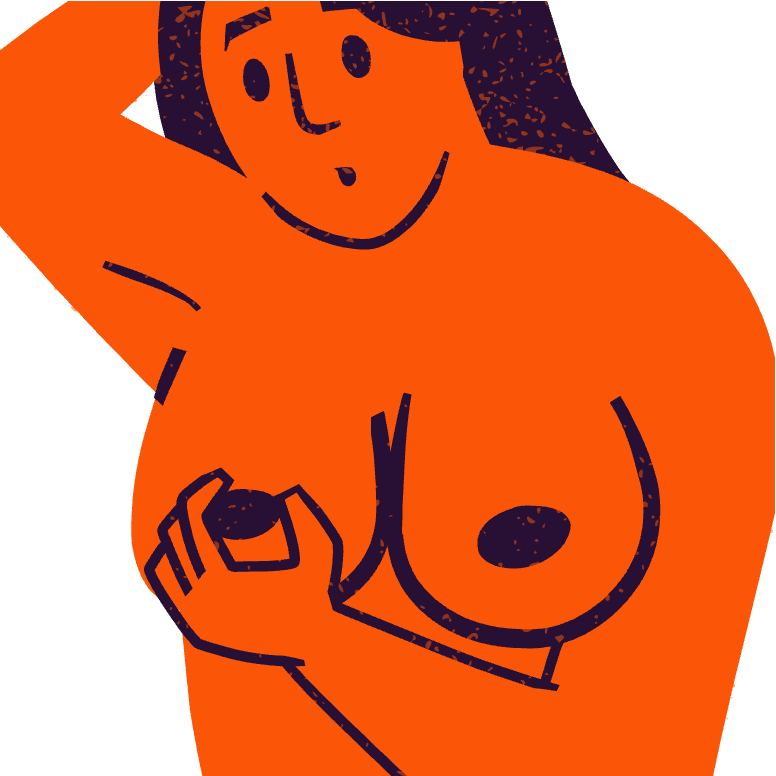 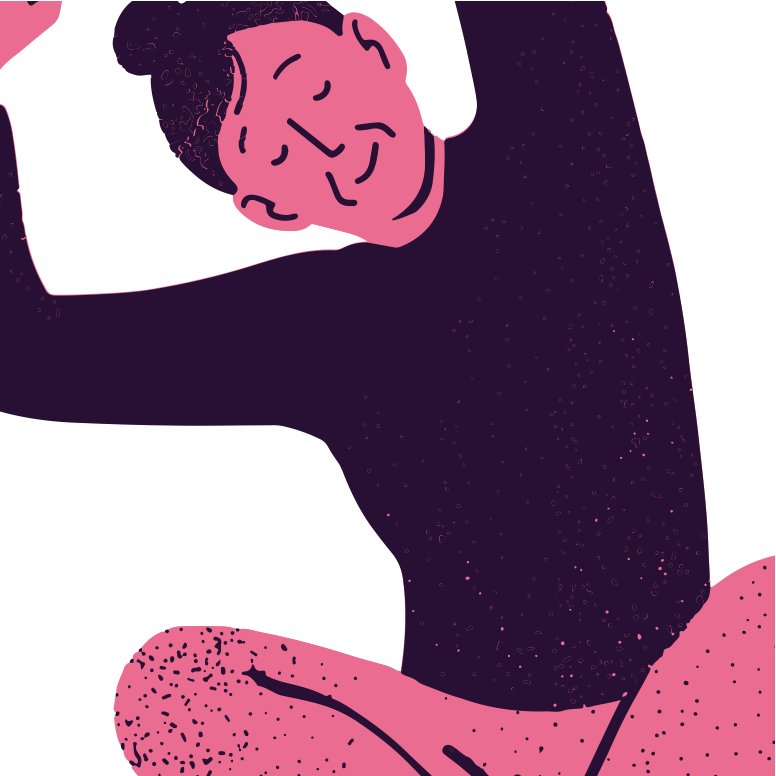 AWARENESS AND EDUCATION
PROMOTING HEALTHY LIFESTYLES
SUPPORT AND COLLABORATION
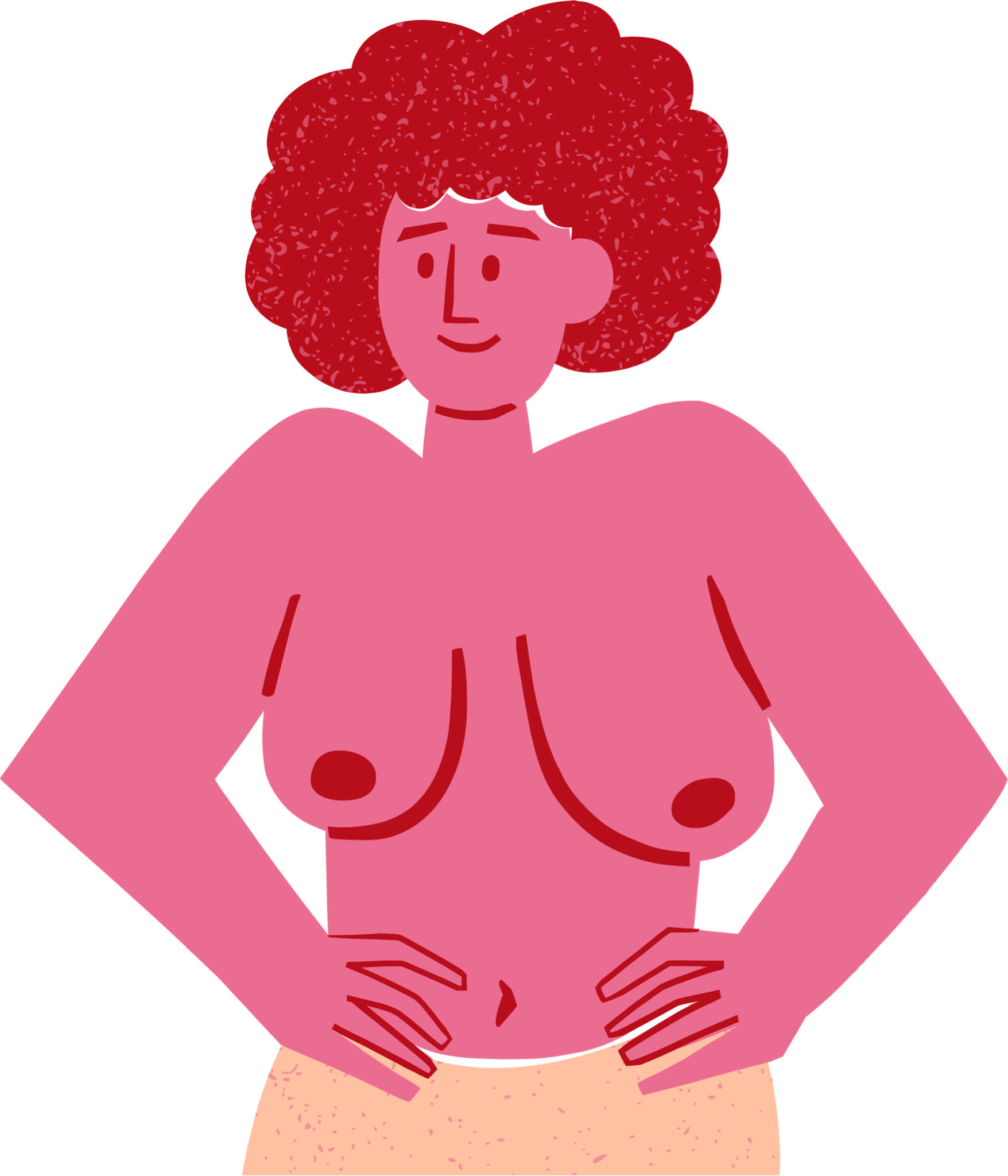 Hello there!
I'm Rain, and I'll be sharing with you my beautiful ideas. Follow me at @reallygreatsite to learn more.
Lorem ipsum dolor sit amet, consectetur adipiscing elit, sed do eiusmod tempor incididunt ut labore et dolore magna aliqua. Ut enim ad minim veniam, quis nostrud exercitation ullamco laboris nisi ut aliquip ex ea commodo consequat. Duis aute irure dolor in reprehenderit in voluptate velit esse cillum dolore eu fugiat nulla pariatur. Excepteur sint occaecat cupidatat non proident, sunt in culpa qui officia deserunt mollit.
AWARENESS 
                     &   EDUCATION
Empower yourself with knowledge.
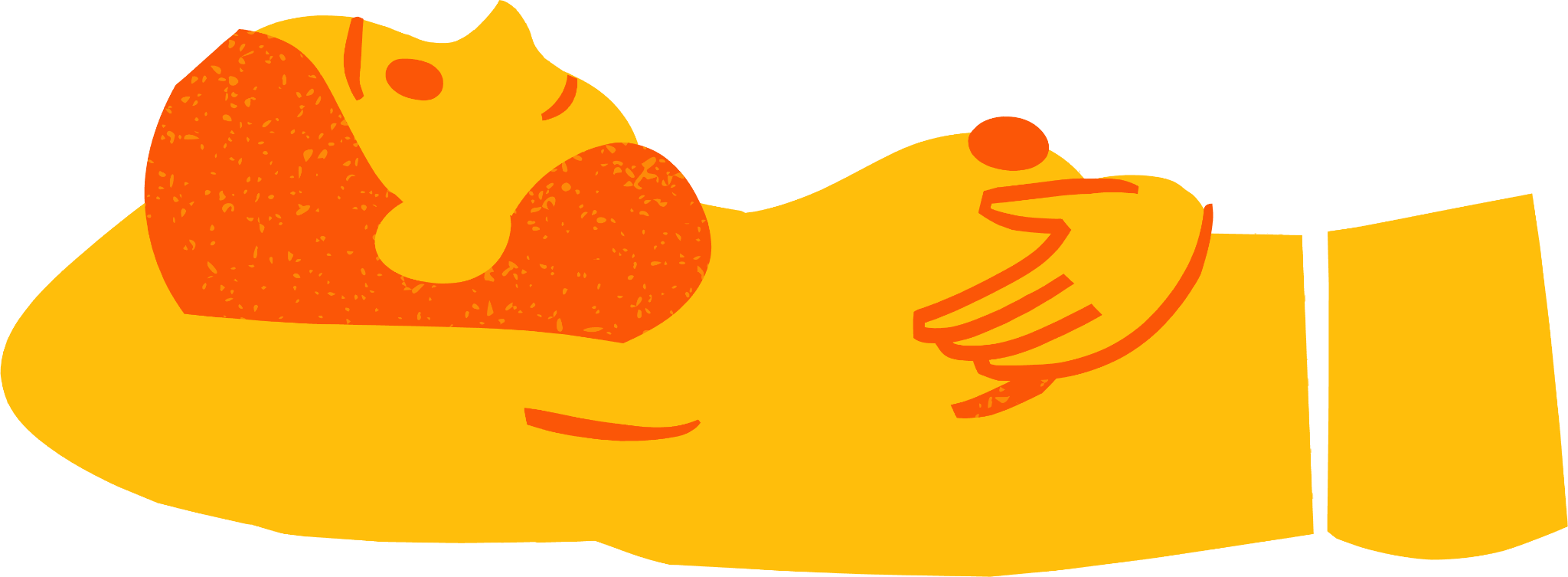 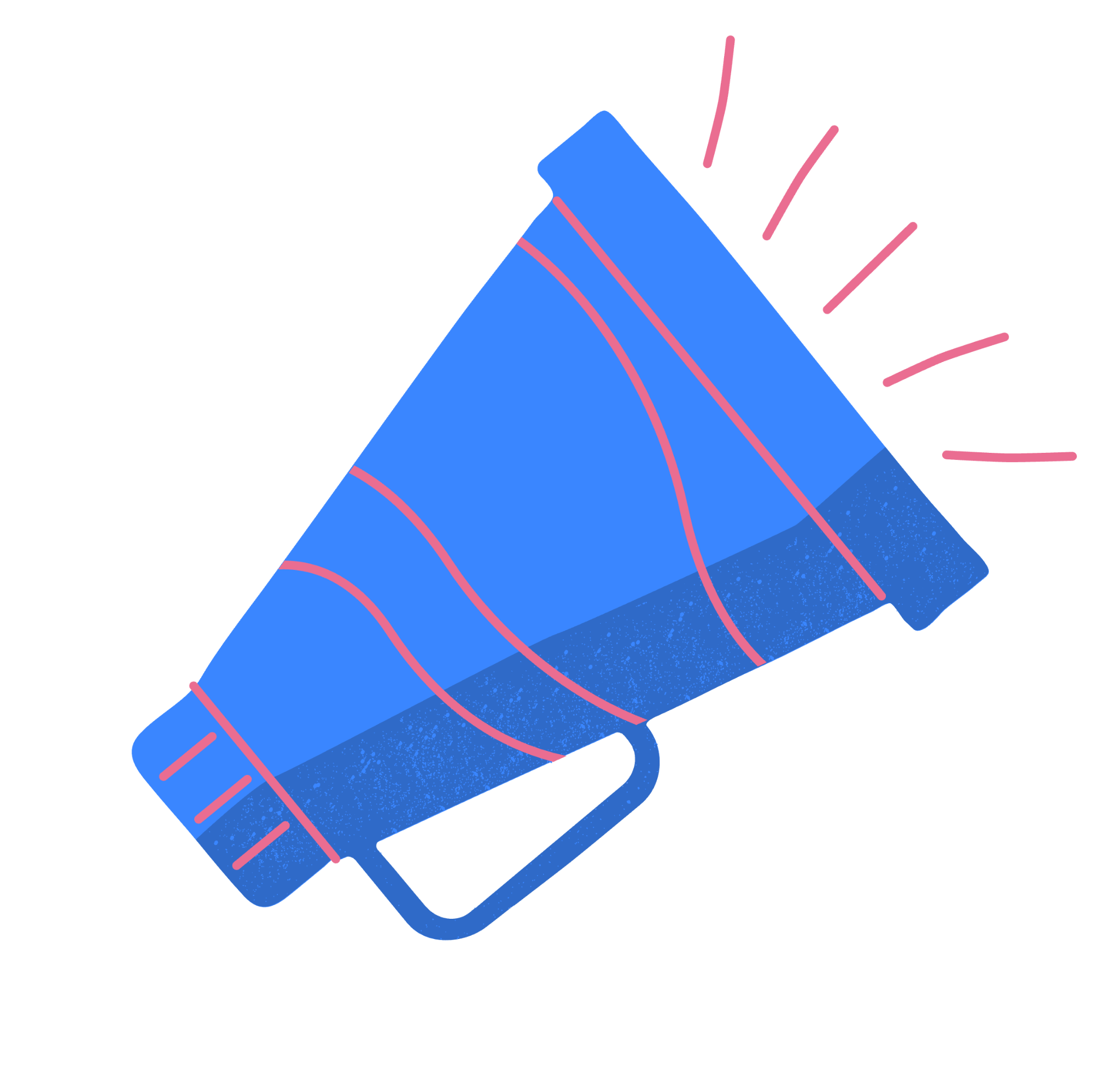 MISSION
Elaborate on what you want to discuss. Lorem ipsum dolor sit amet, consectetur adipiscing elit, sed do eiusmod tempor incididunt ut labore et dolore magna aliqua.
Spreading Awareness
VISION
Elaborate on what you want to discuss.  Lorem ipsum dolor sit amet, consectetur adipiscing elit, sed do eiusmod tempor incididunt ut labore et dolore magna aliqua.
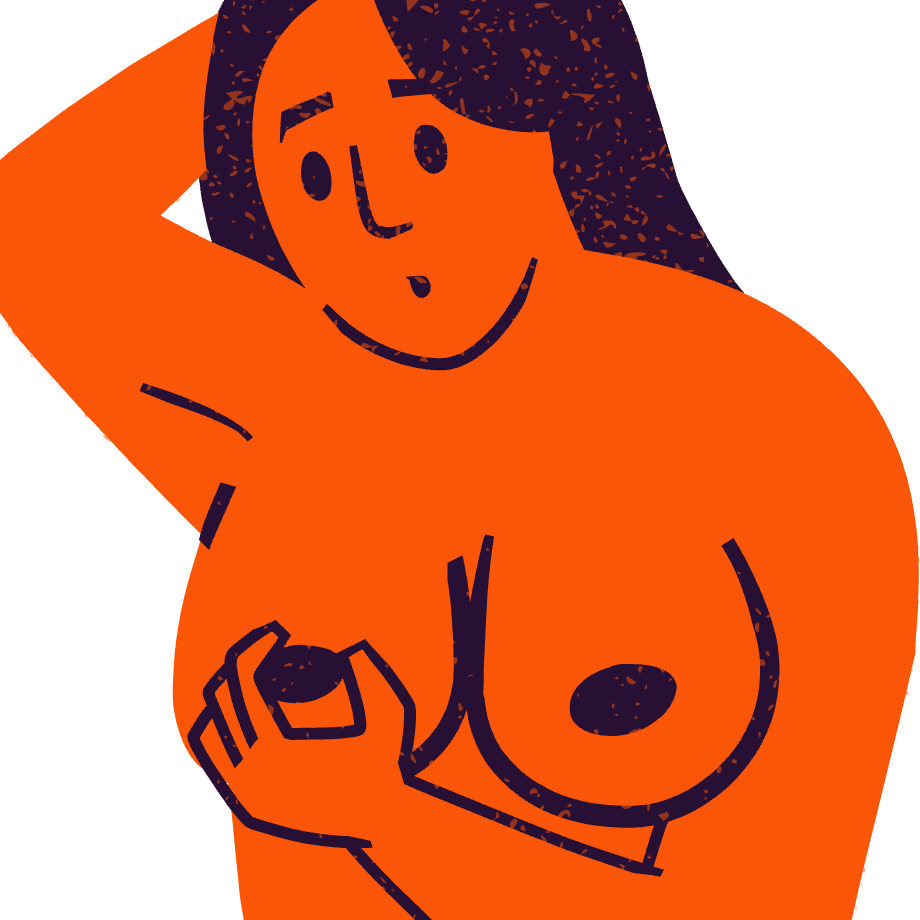 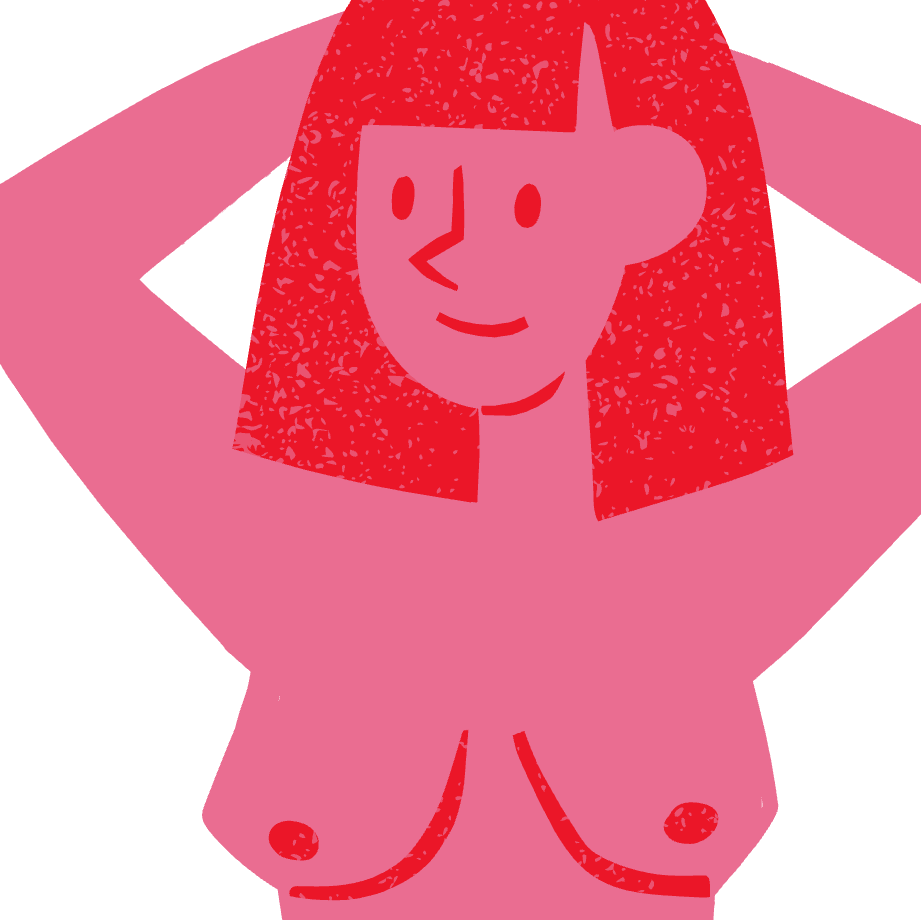 Meet Our Team
Jane Doe
Jane Doe
Elaborate on what you want to discuss.
Survivor
Founder
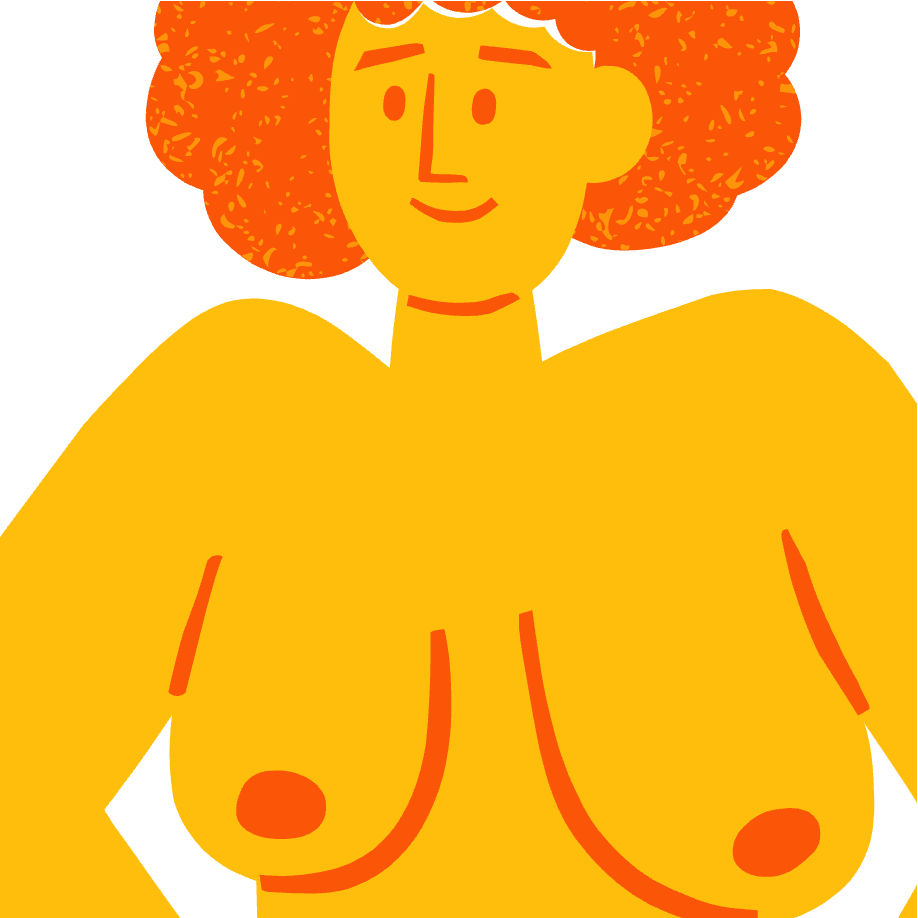 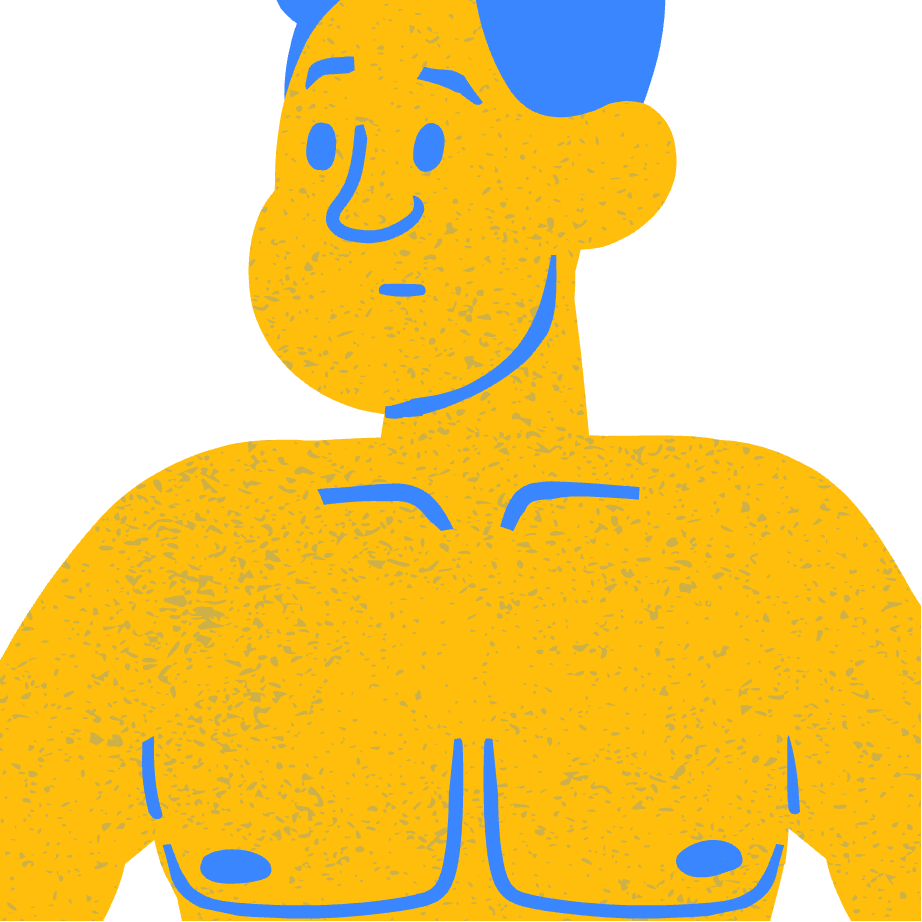 Jane Doe
Jane Doe
Doctor
Fighter
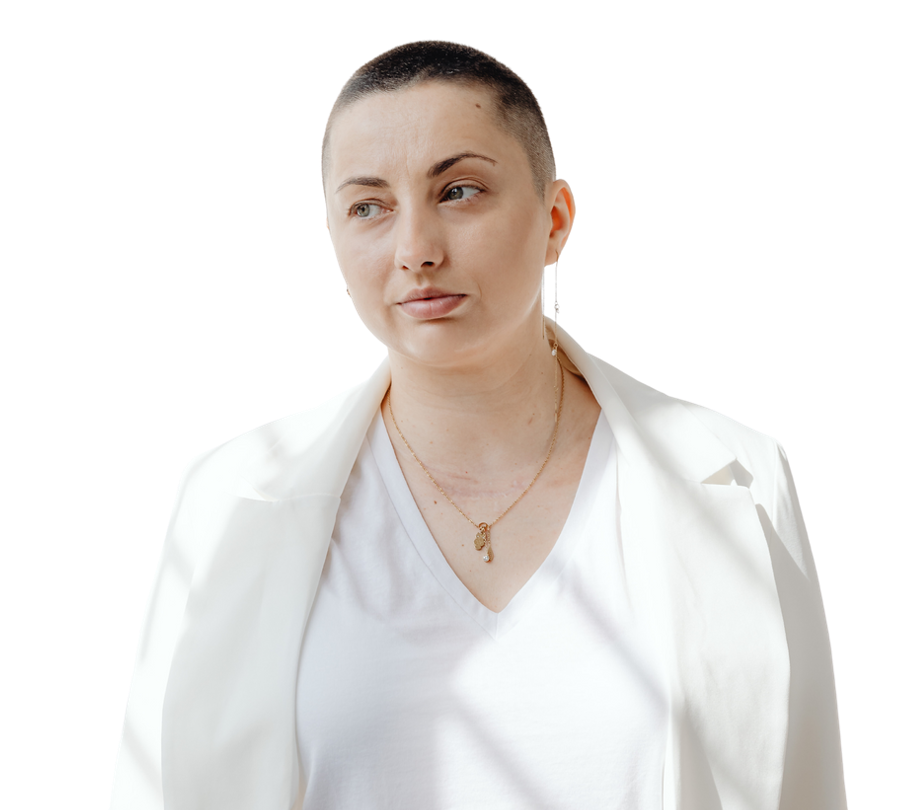 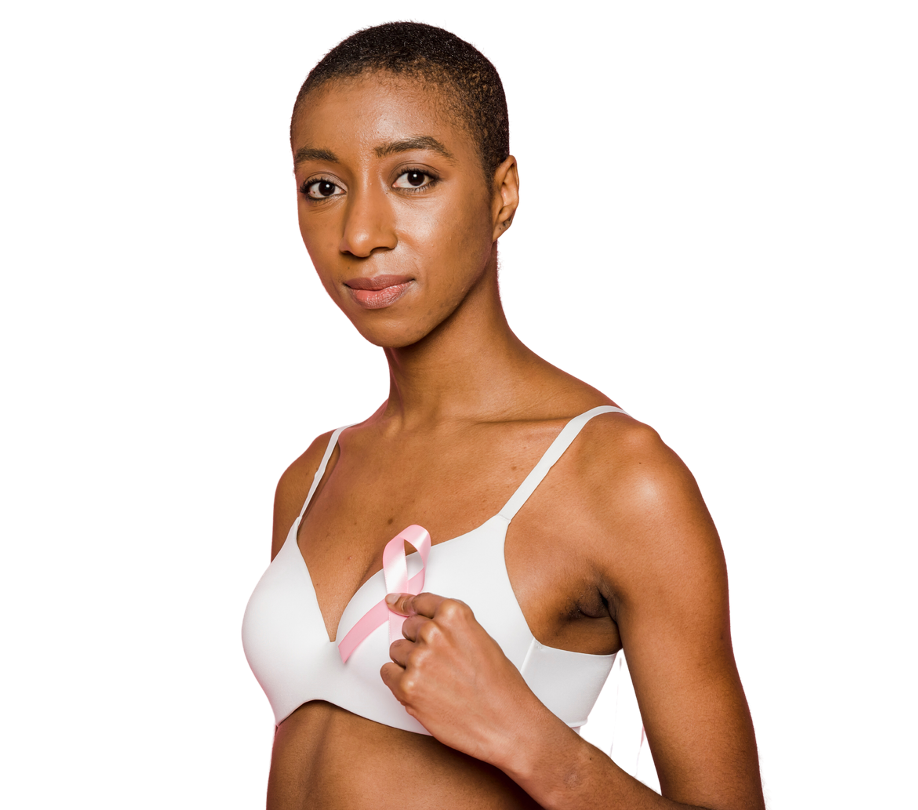 Meet Our Team
Elaborate on what you want to discuss.
Jane Doe
Jane Doe
Survivor
Founder
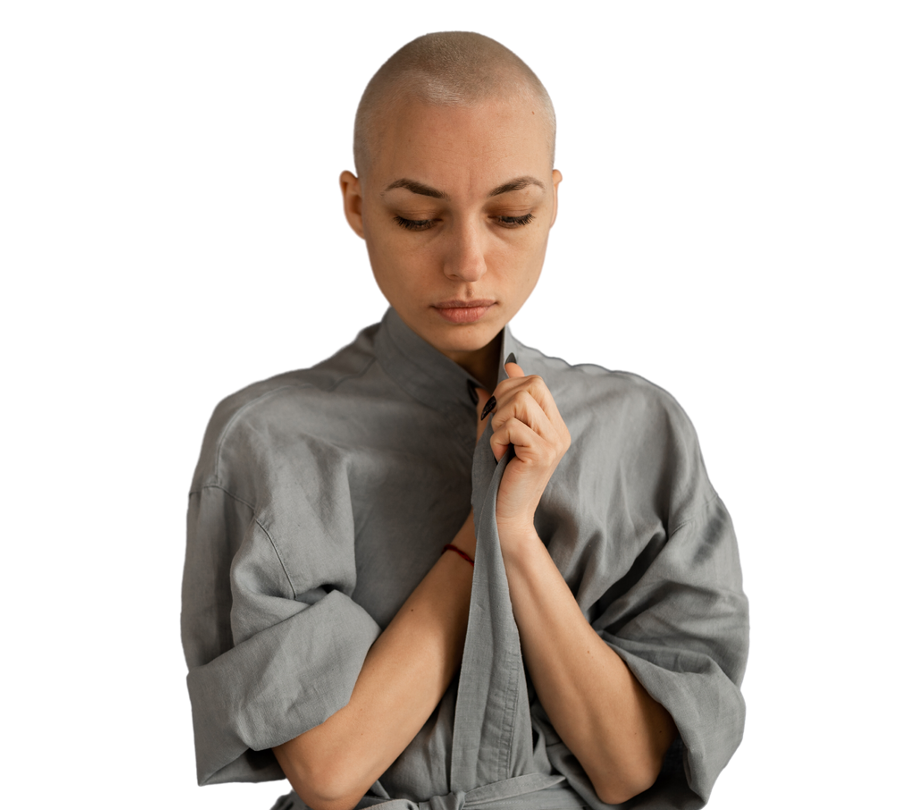 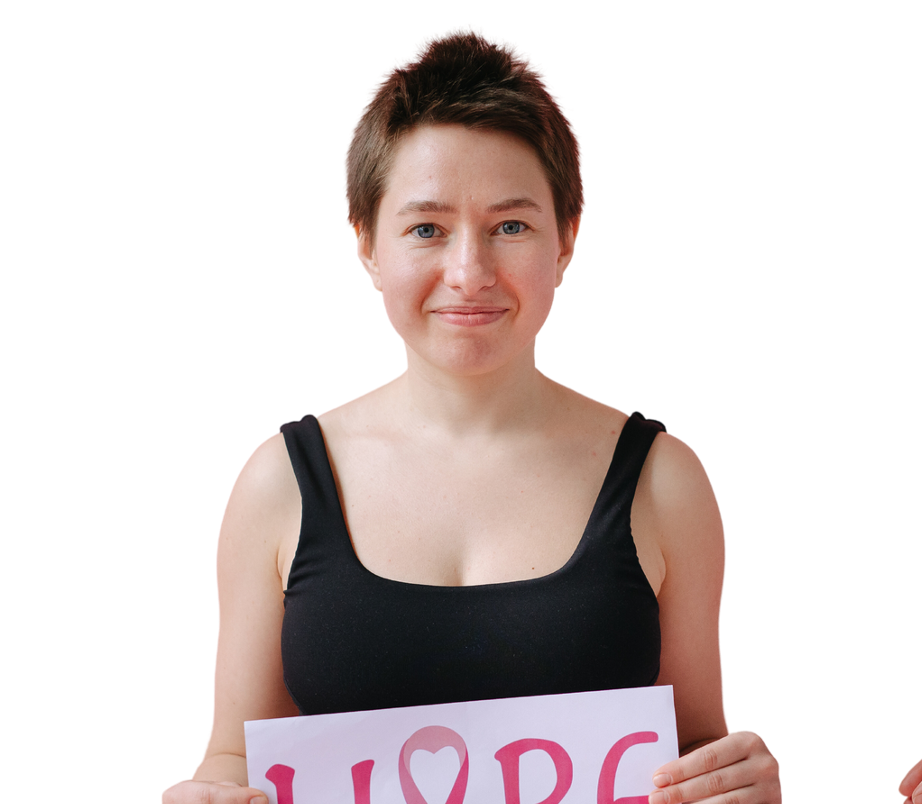 Jane Doe
Jane Doe
Doctor
Fighter
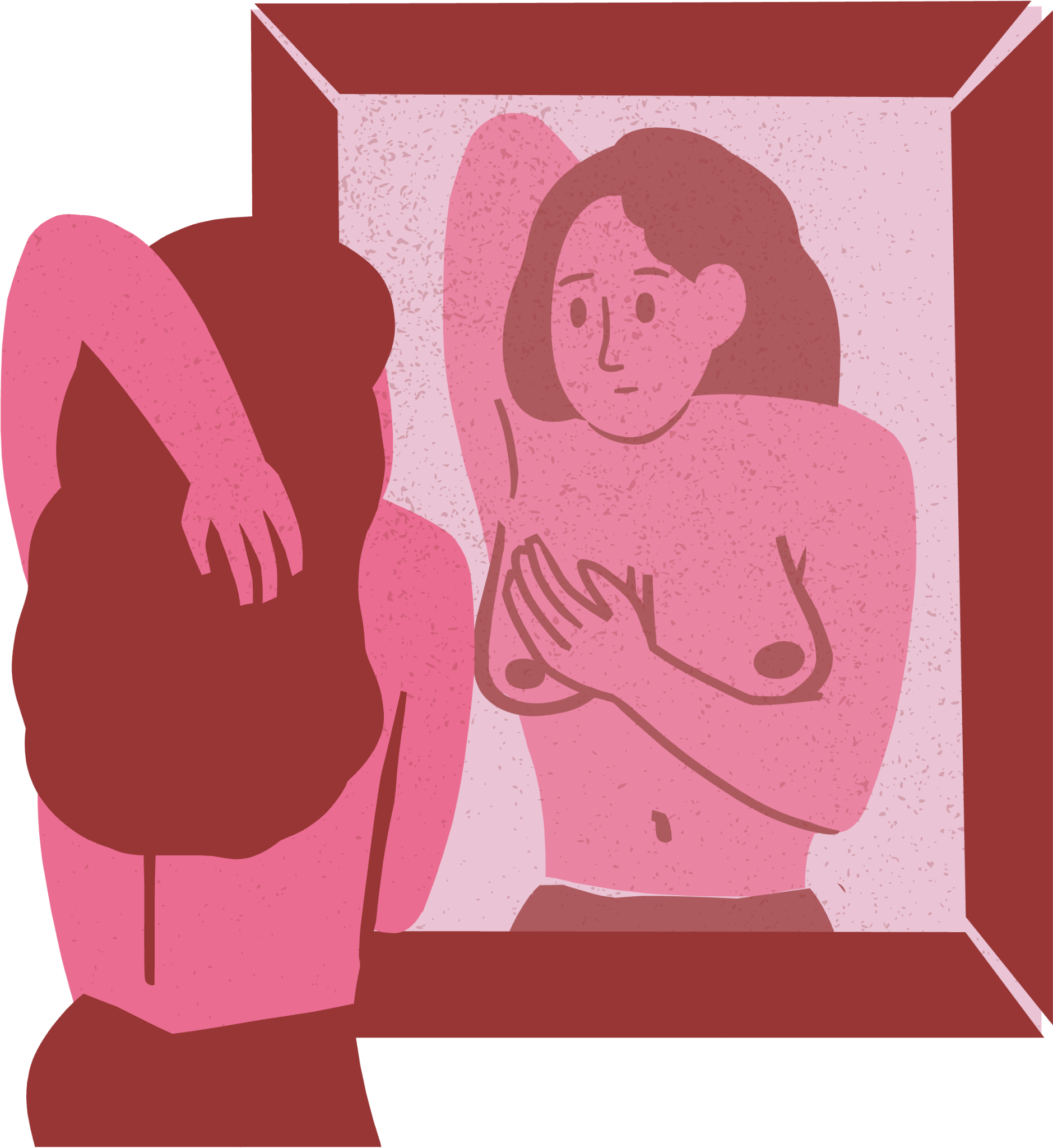 Proper Steps for Self-Breast Exam
Step 1: Look in the Mirror
Step 4: Examine Sitting Up
Stand in front of a mirror with your arms at your sides. Look for any changes in the size, shape, or contour of your breasts. Check for any dimpling, redness, or changes in skin texture.
Sit up and repeat the same circular motions while using the opposite hand to feel the other breast.
Step 5: Feel for Changes
Step 2: Raise Your Arms
Use different levels of pressure to feel the different layers of your breast tissue.
Pay attention to any lumps, hard knots, or thickening.
Raise your arms and look for the same changes in the mirror.
Step 3: Examine Lying Down
Step 6: Check your Nipples
Gently squeeze each nipple and check for discharge or changes in appearance.
Lie down on your back with a pillow under your right shoulder. Use your right hand to feel your left breast.
1 in 8 Women is at Risk of Developing Breast Cancer
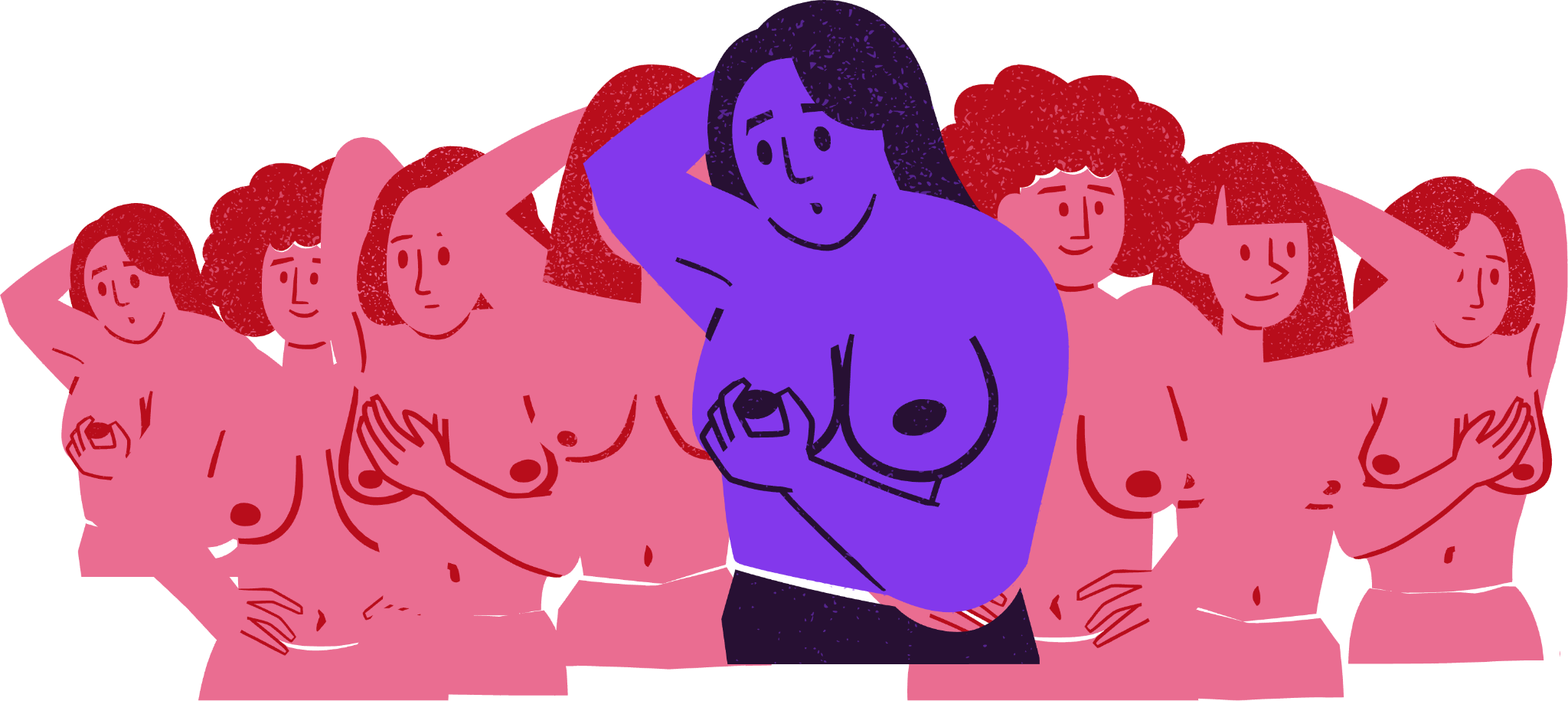 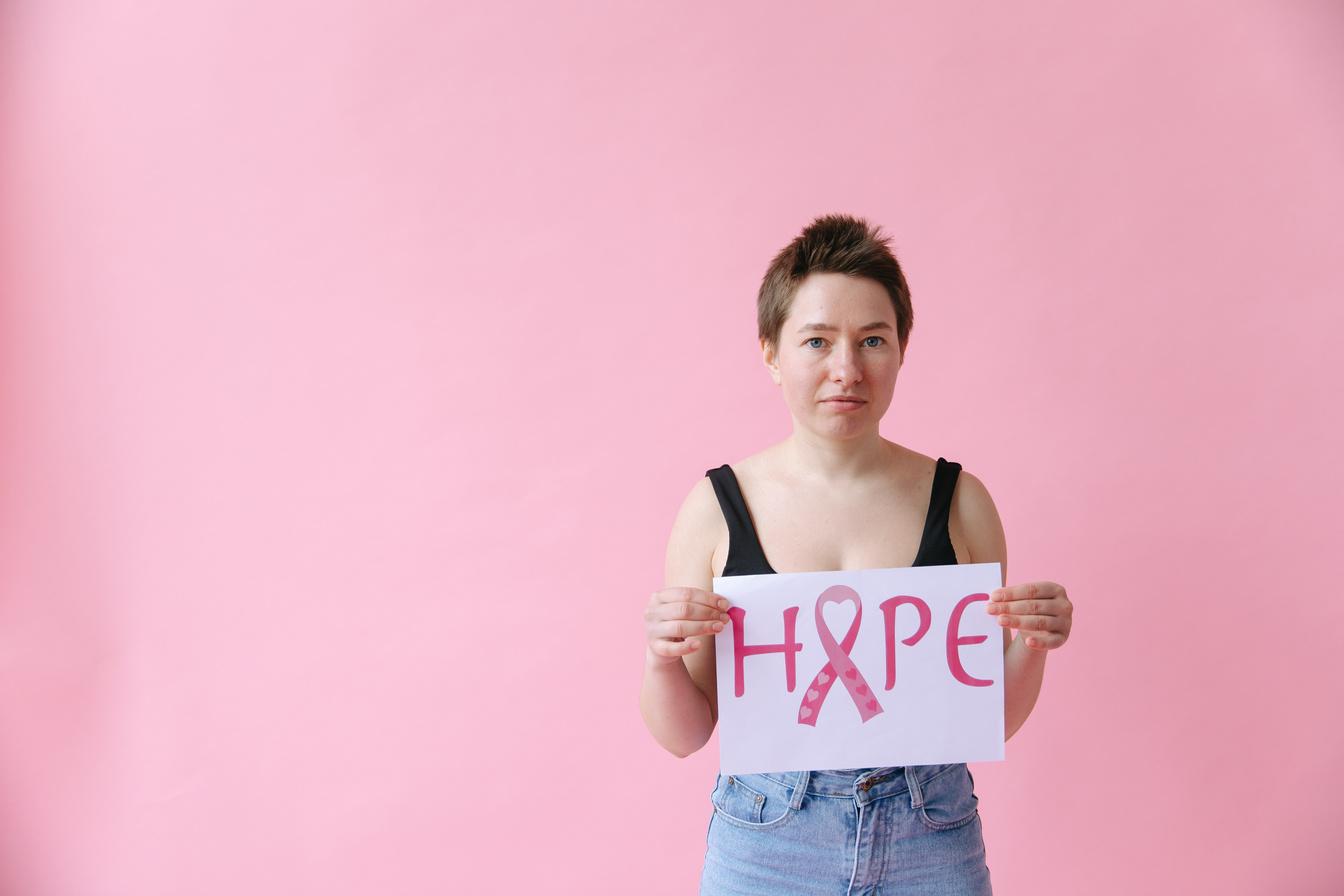 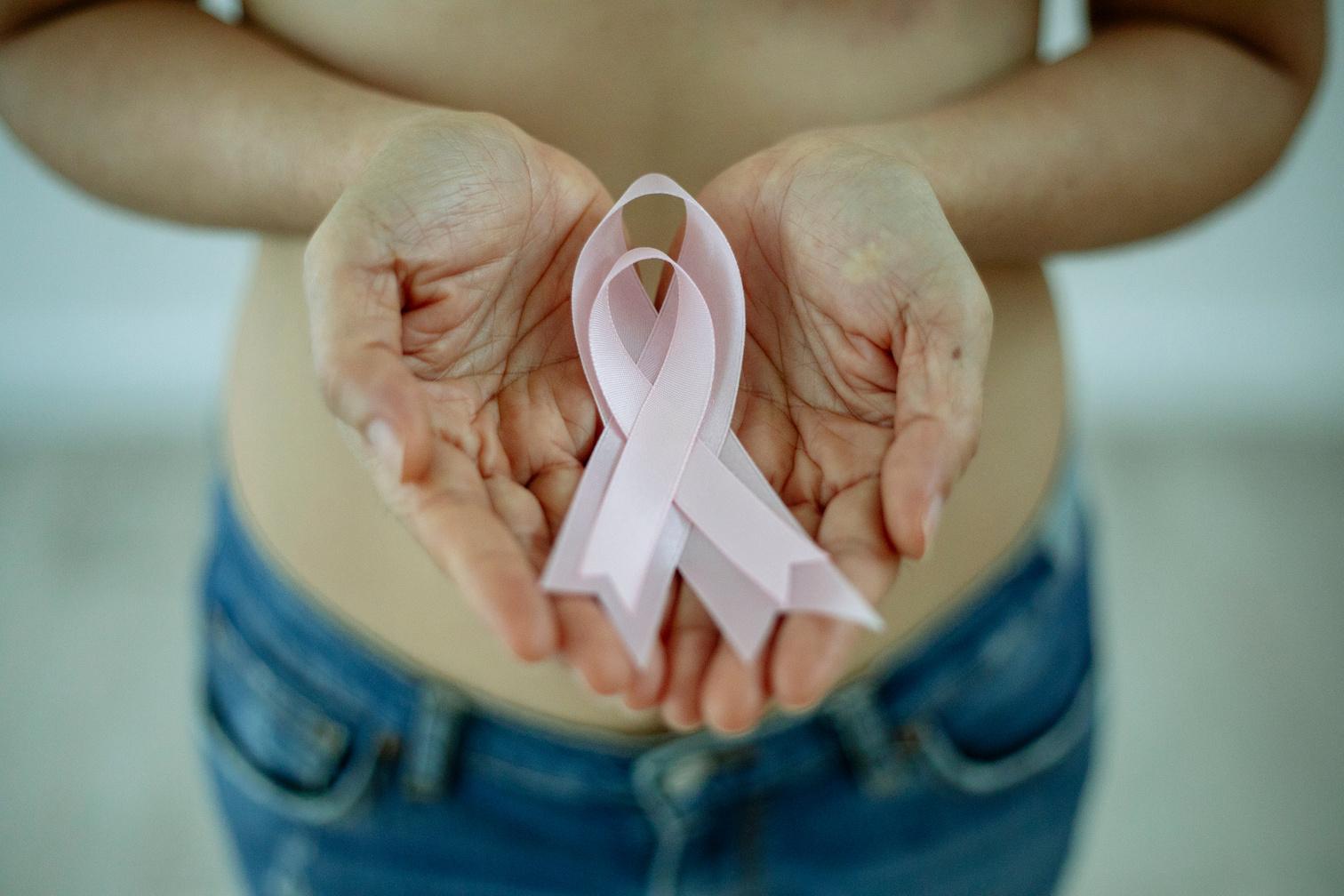 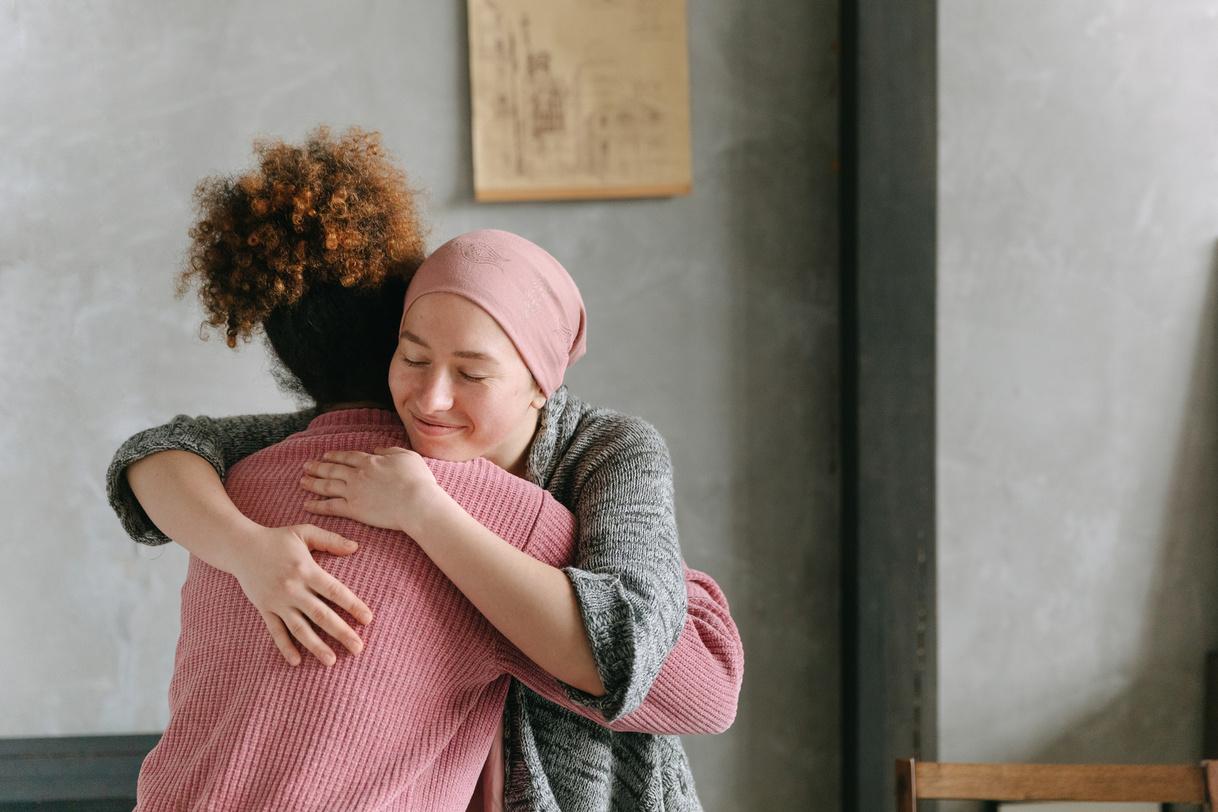 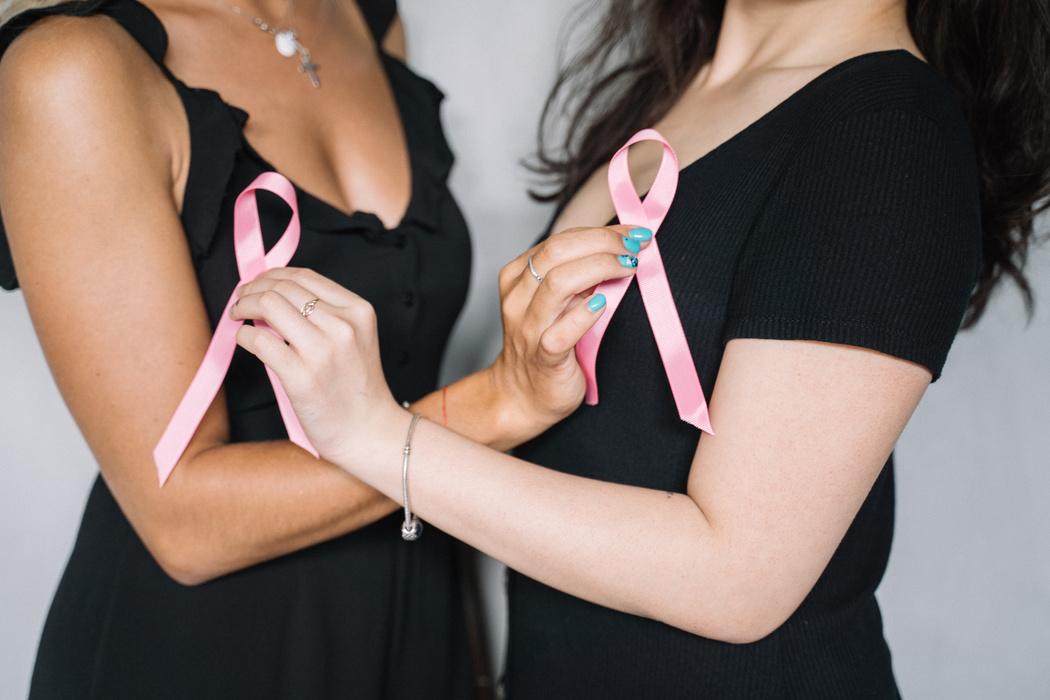 Gallery Image
Gallery Image
Gallery Image
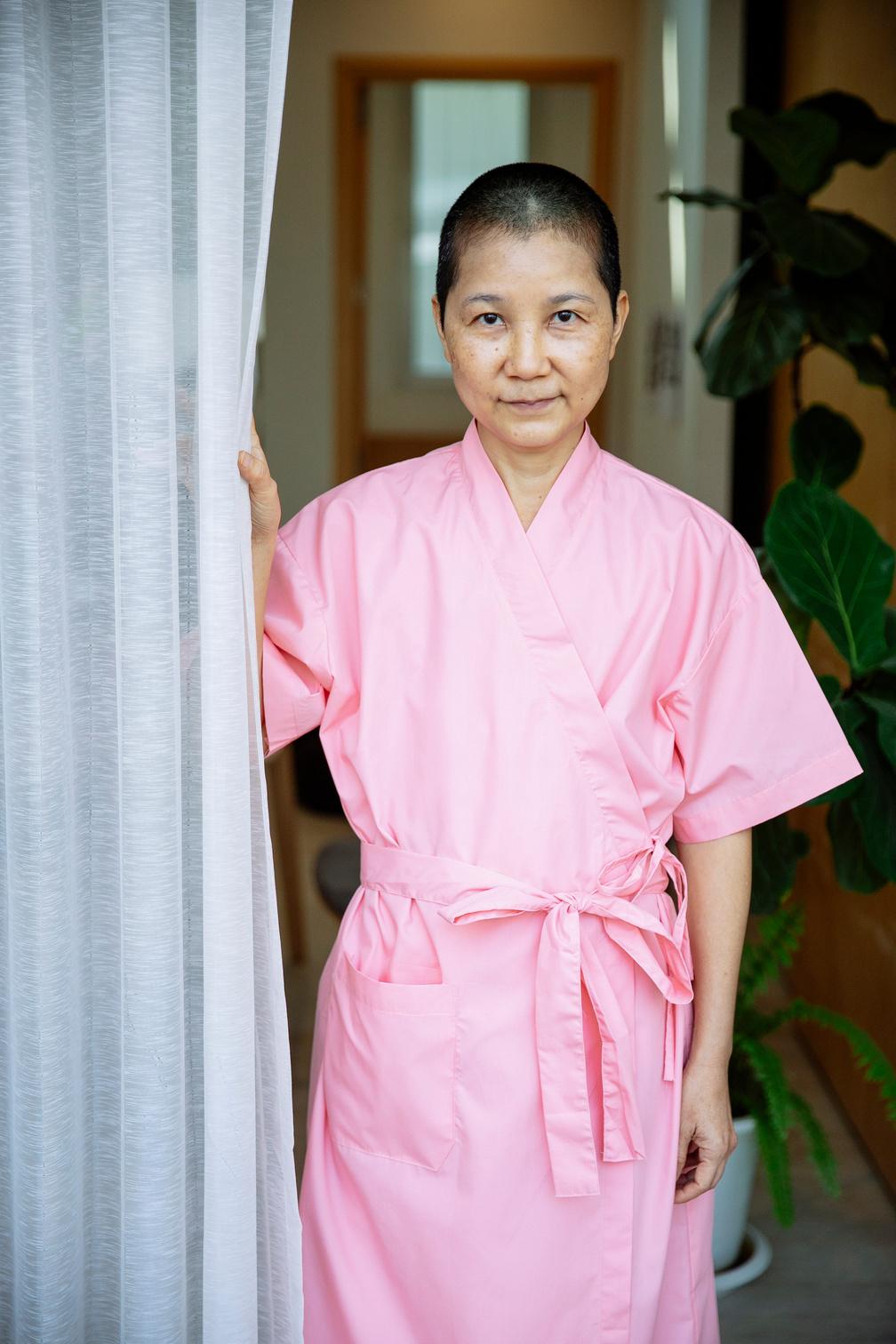 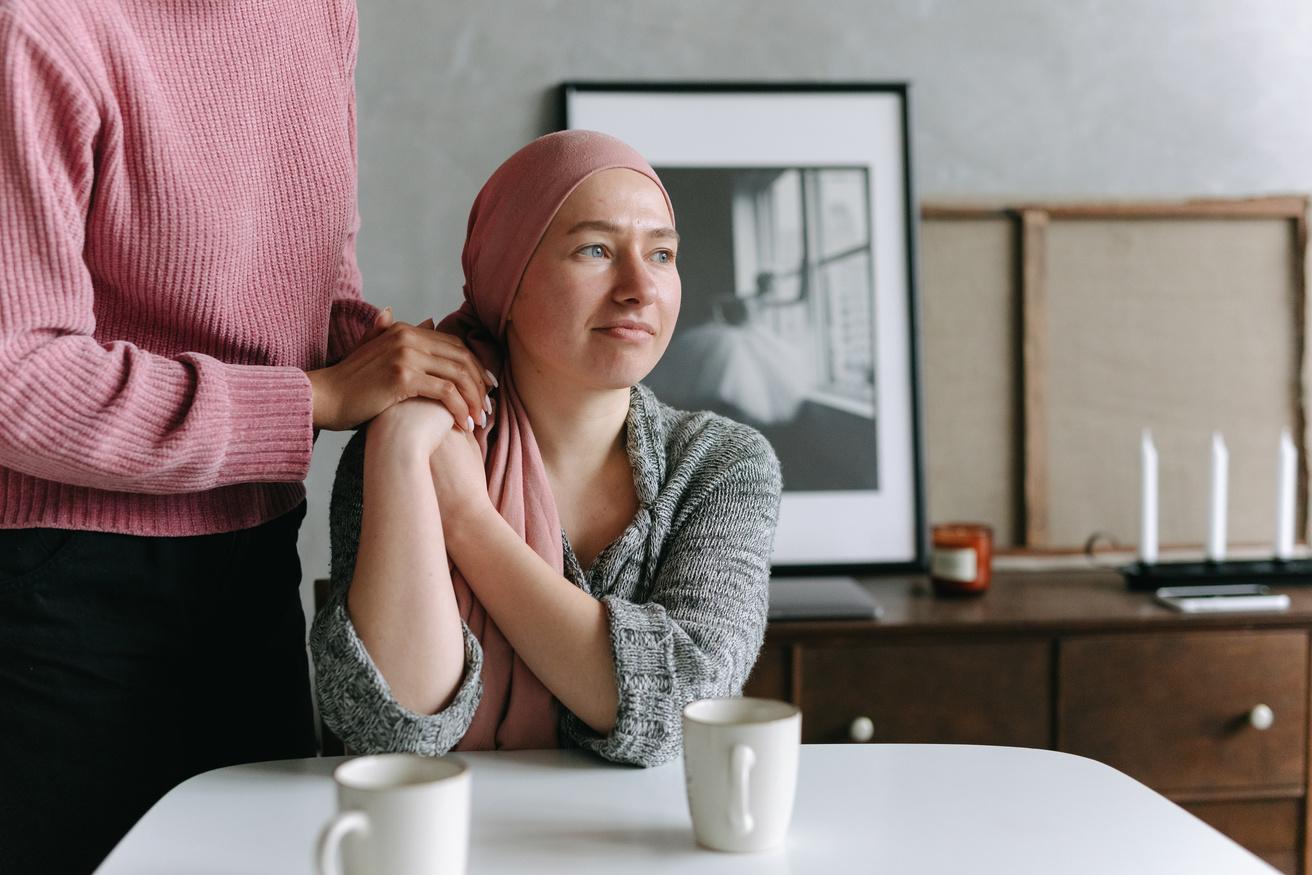 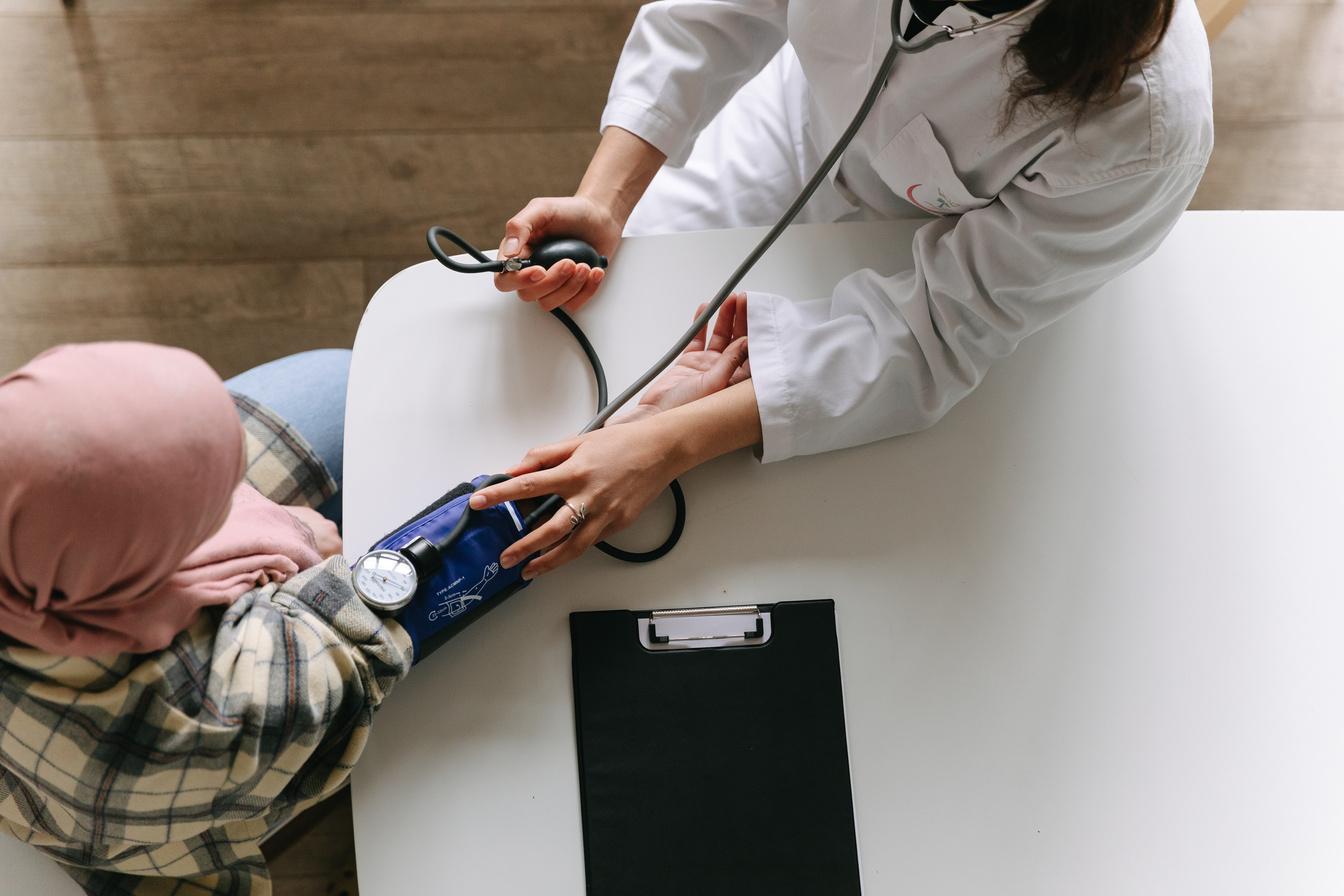 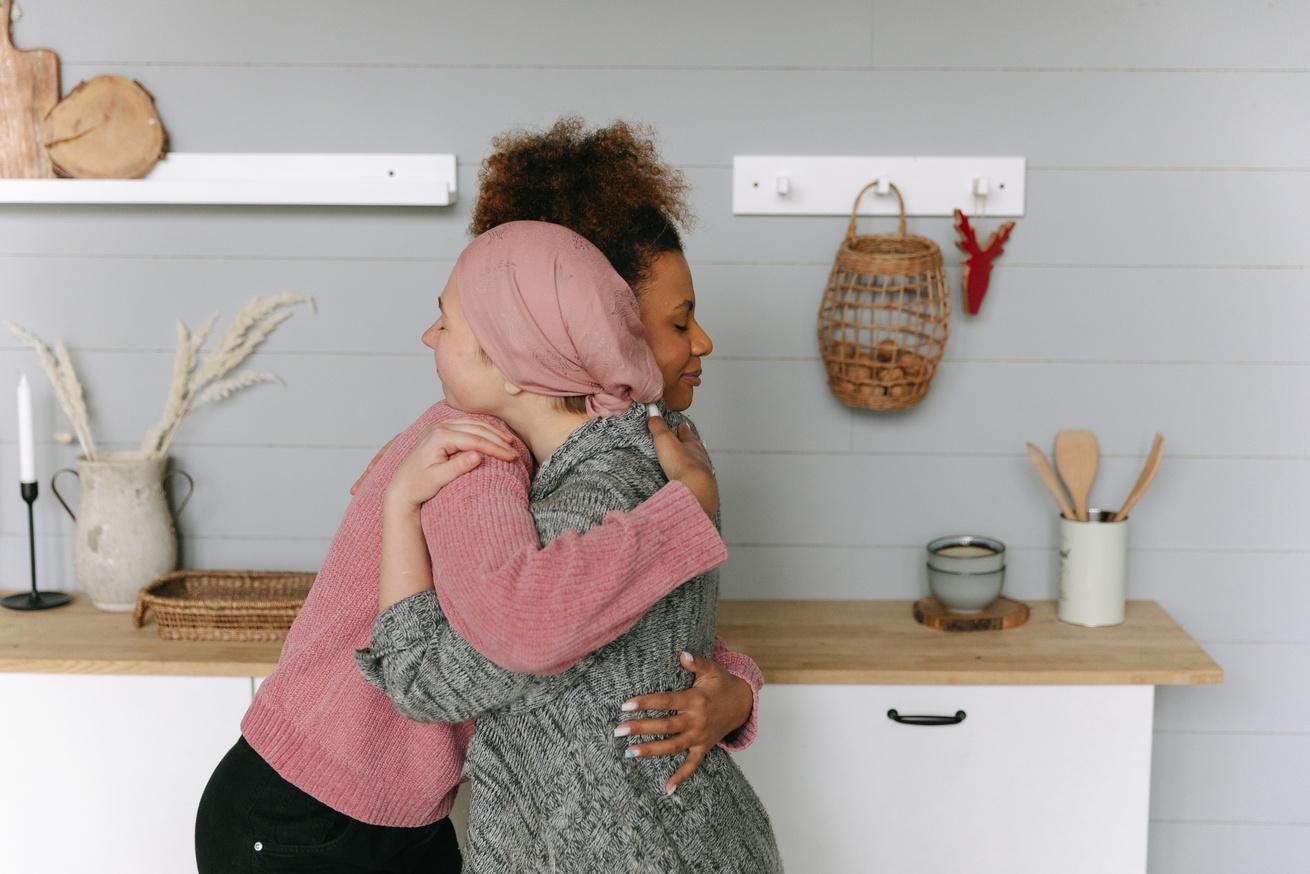 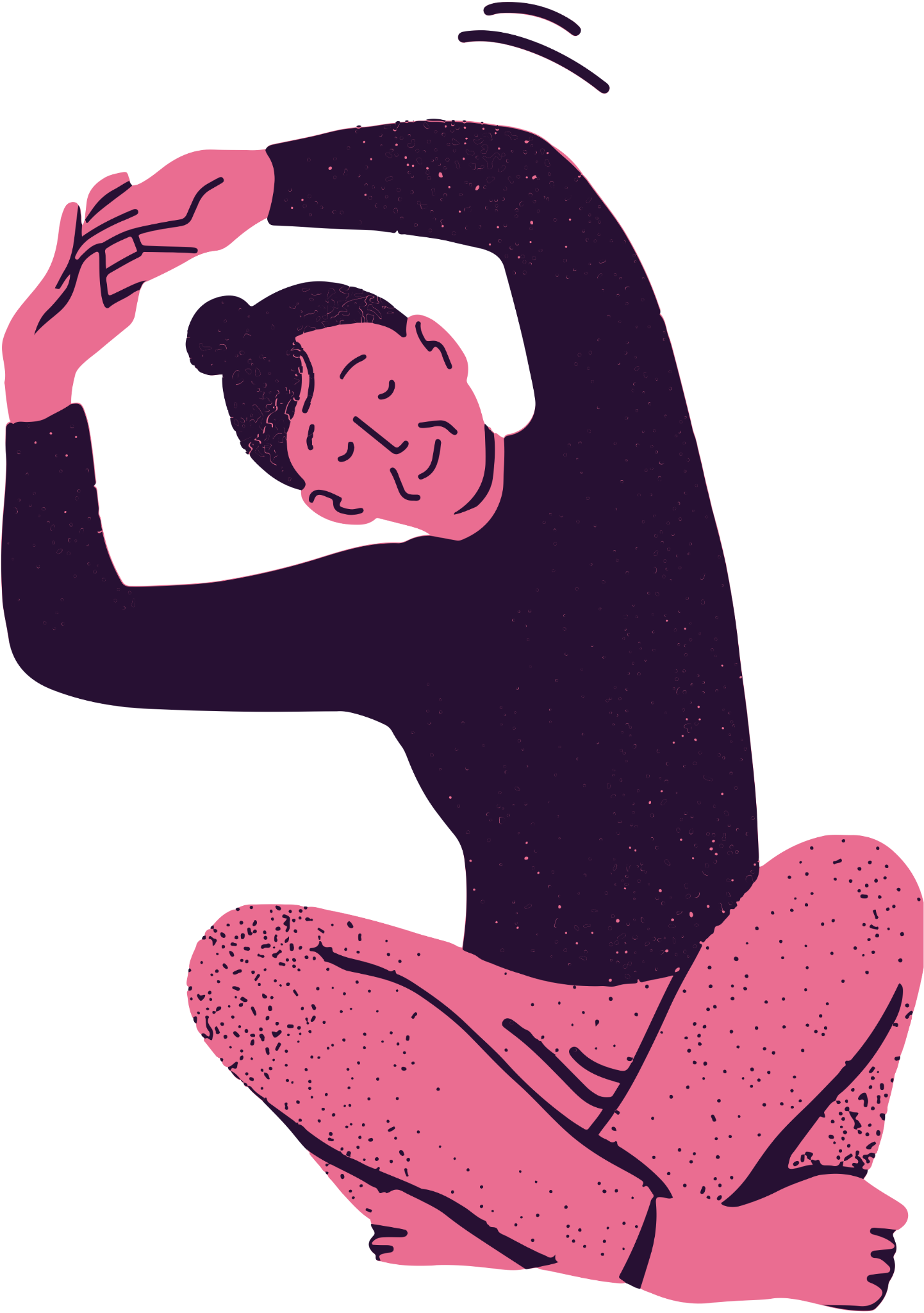 PROMOTING
HEALTHY
LIFESTYLES
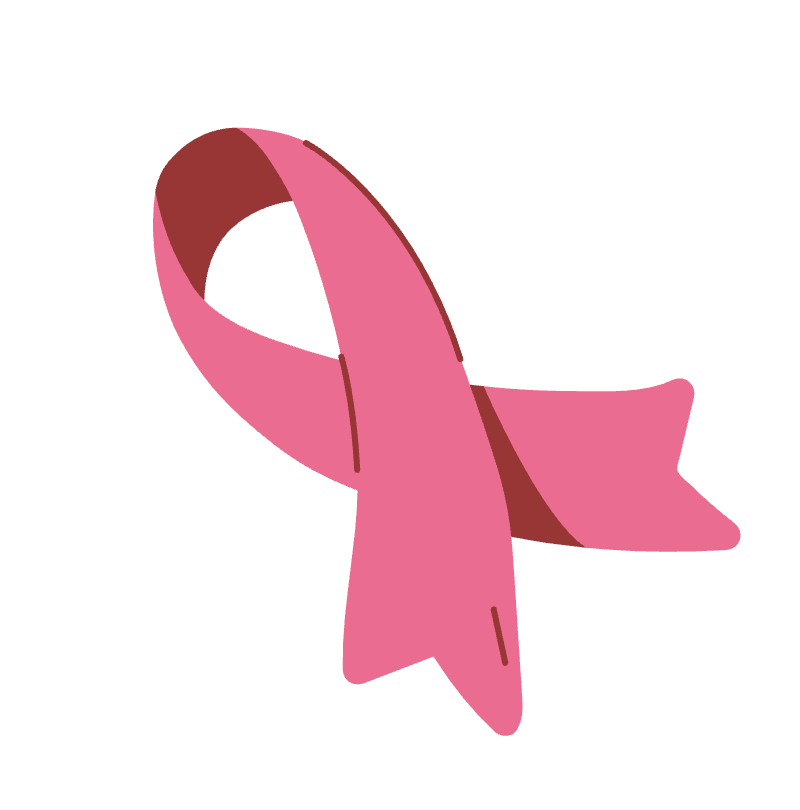 Write your Topic or Idea
ADD A MAIN POINT
ADD A MAIN POINT
ADD A MAIN POINT
Briefly elaborate on what you want to discuss.
Briefly elaborate on what you want to discuss.
Briefly elaborate on what you want to discuss.
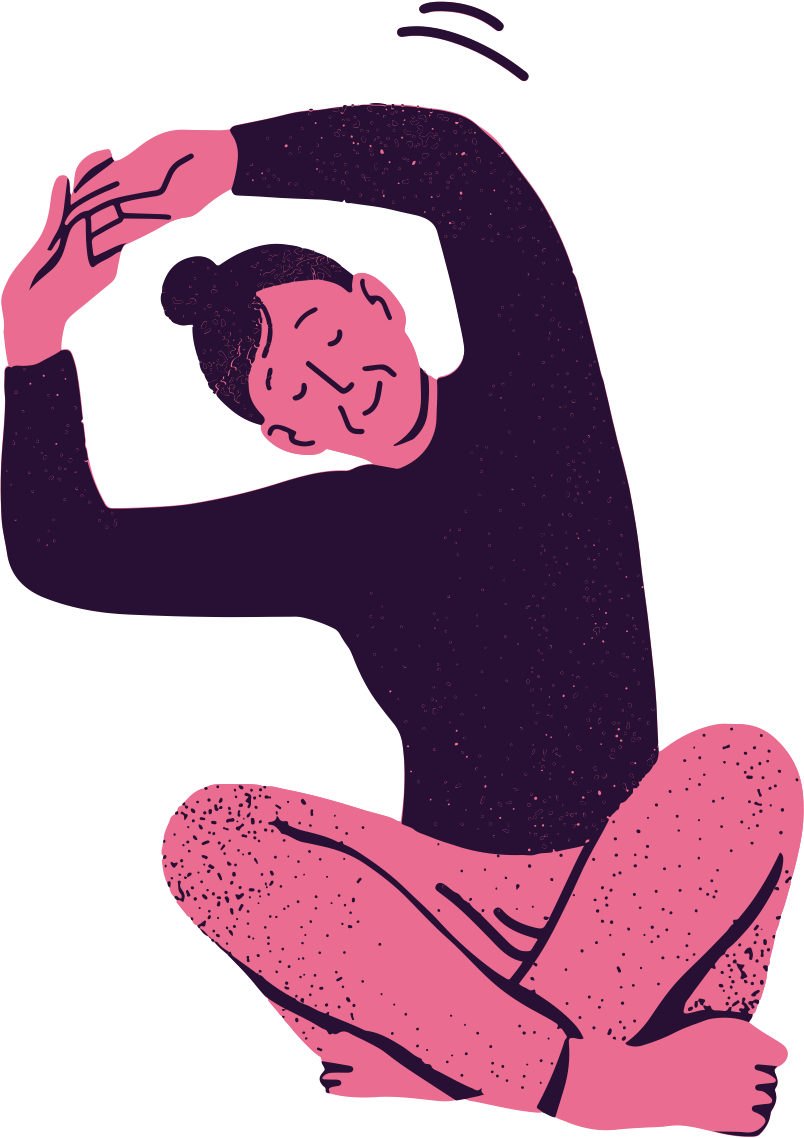 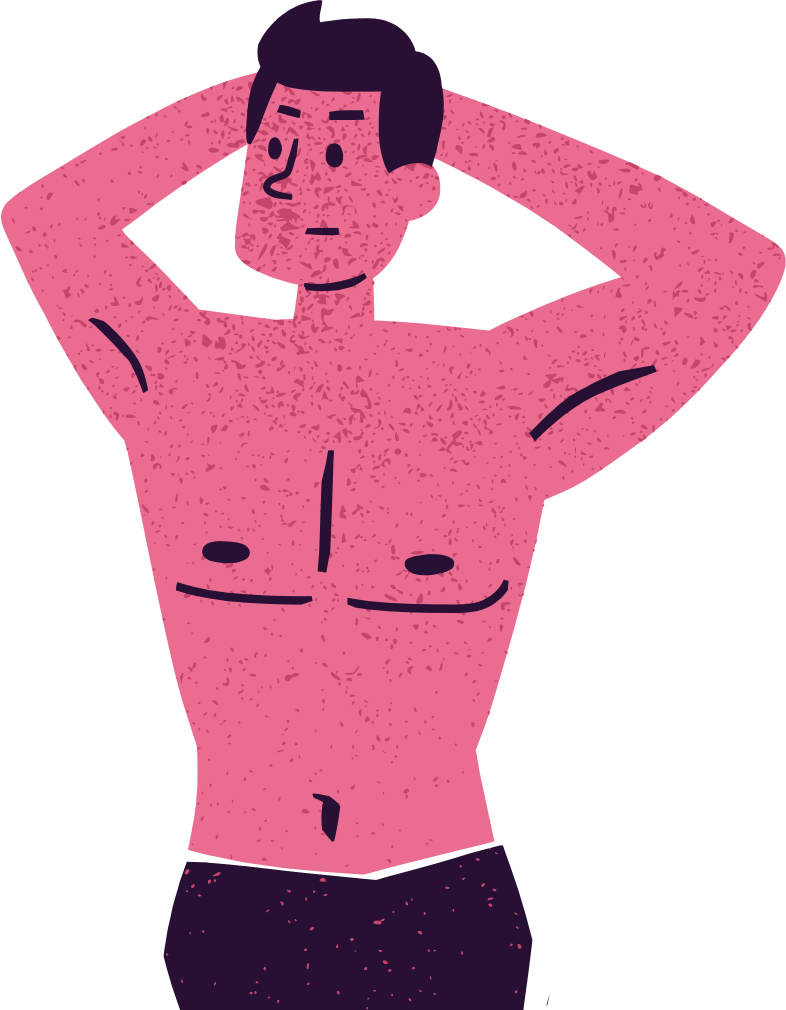 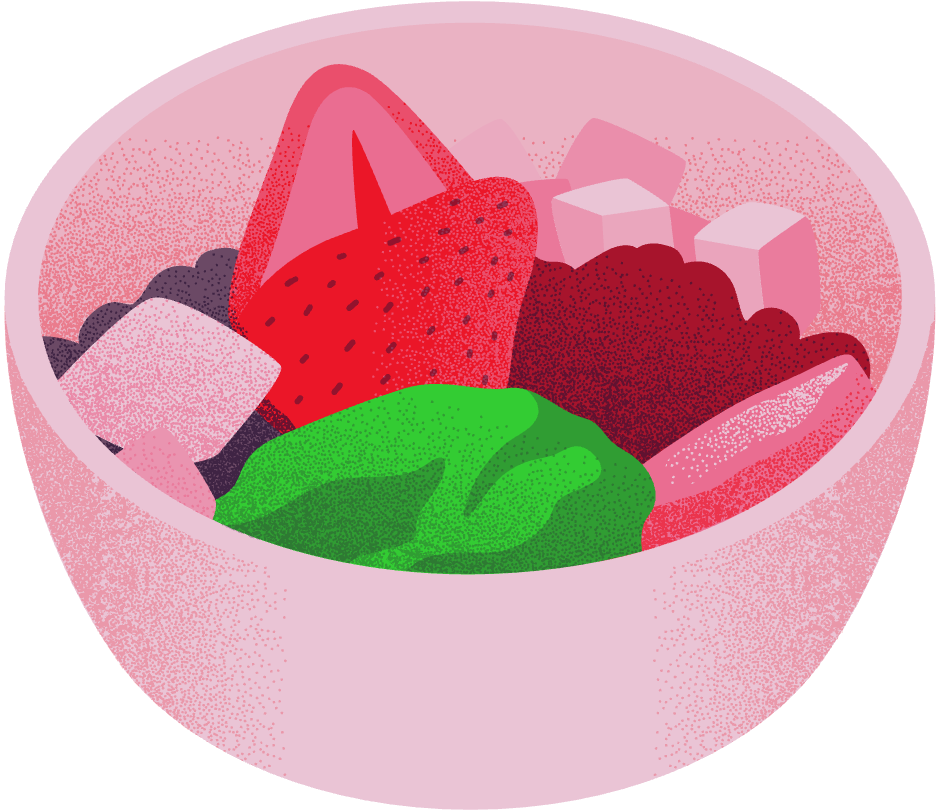 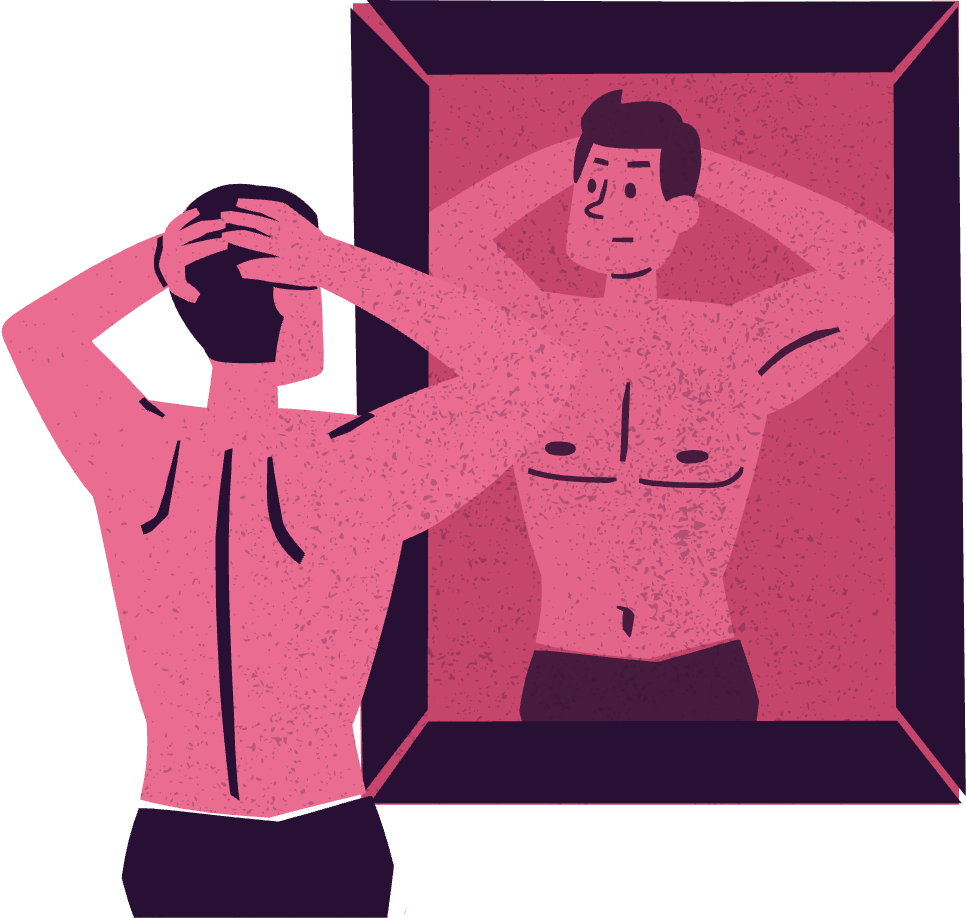 Success Stories
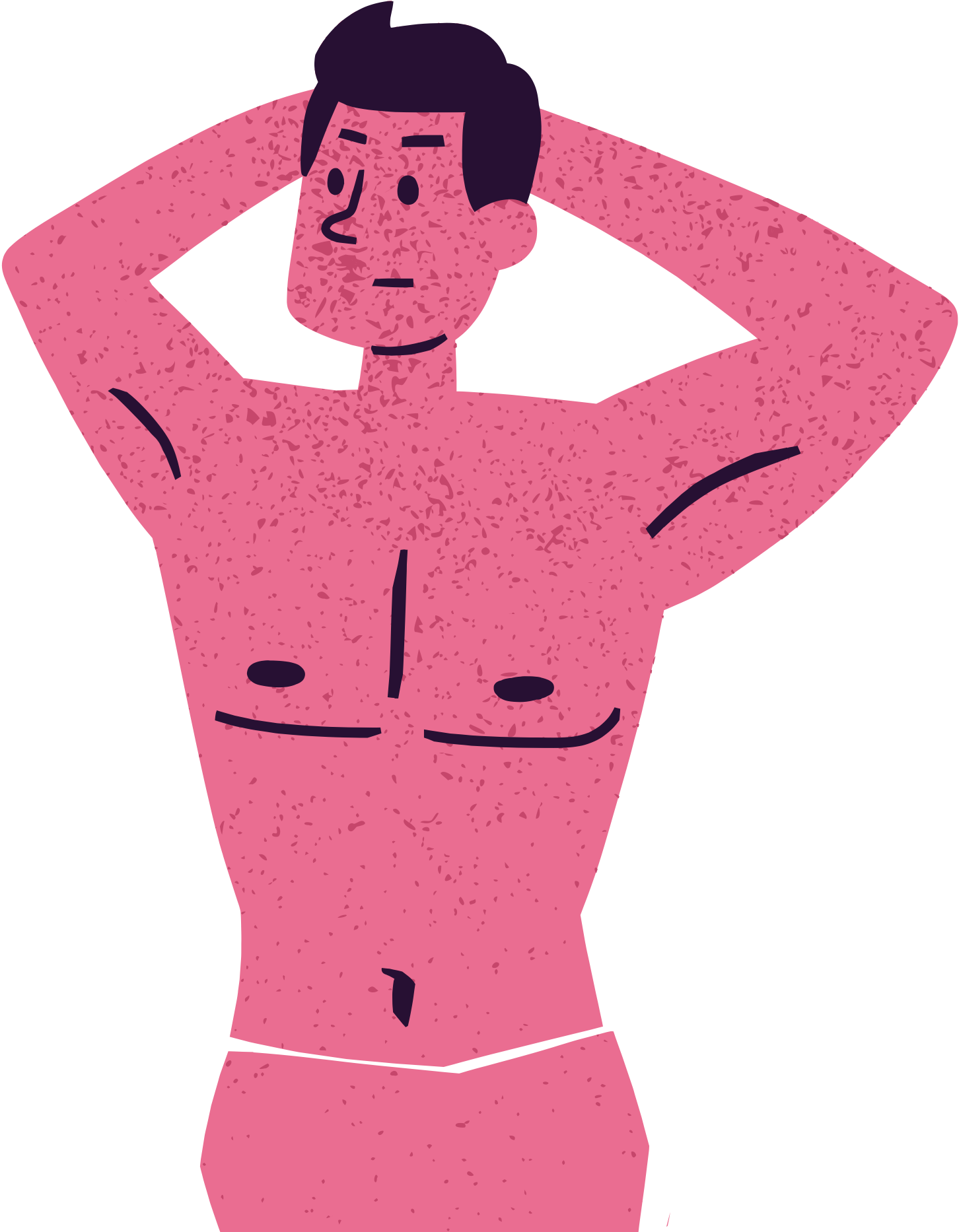 Elaborate on what you want to discuss. Lorem ipsum dolor sit amet, consectetur adipiscing elit, sed do eiusmod tempor incididunt ut labore et dolore magna aliqua. Ut enim ad minim veniam, quis nostrud exercitation ullamco laboris nisi ut aliquip ex ea commodo consequat. Duis aute irure dolor in reprehenderit in voluptate velit esse cillum dolore eu fugiat nulla pariatur. Excepteur sint occaecat cupidatat non proident, sunt in culpa qui officia deserunt mollit
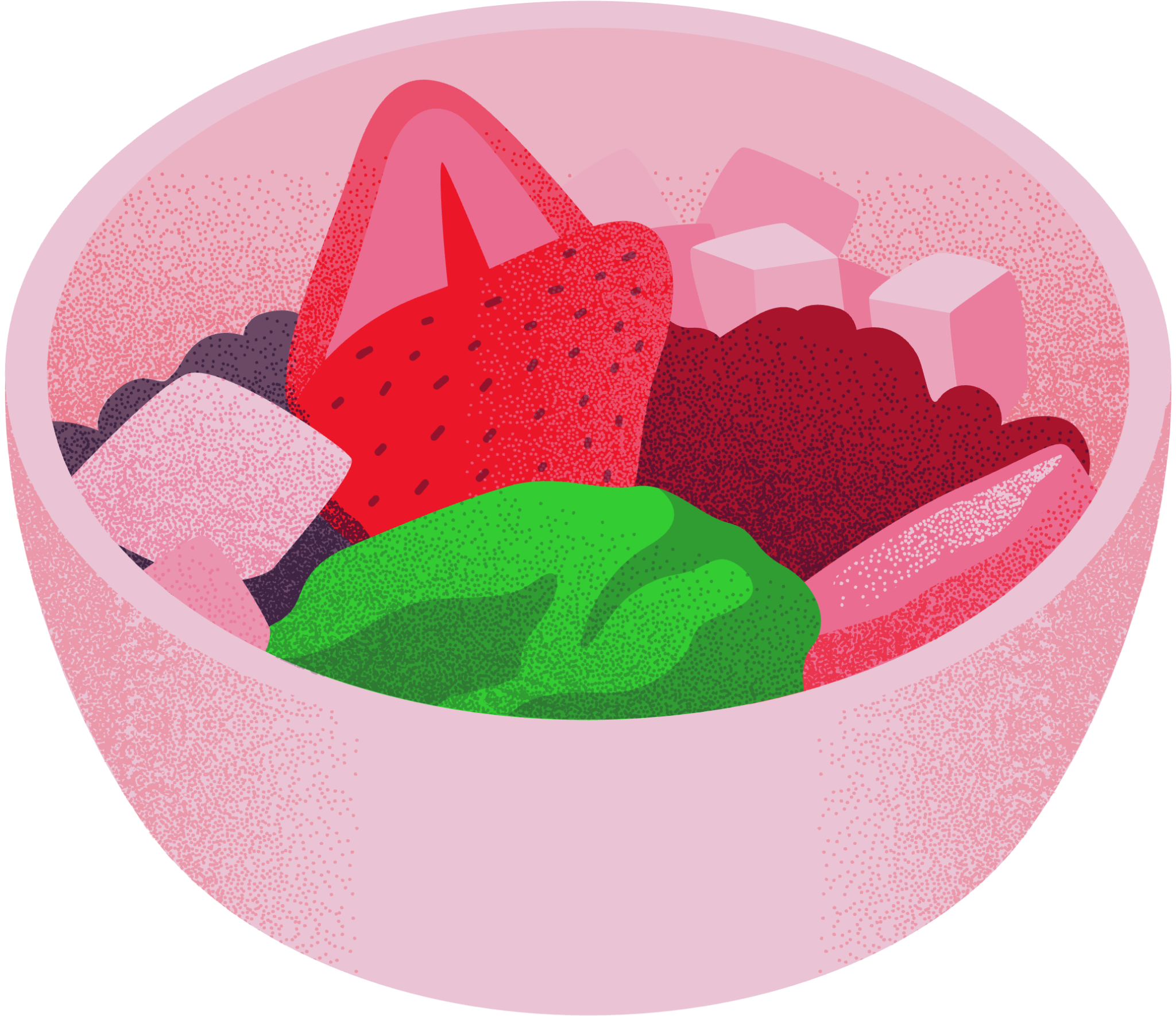 A Healthy Diet
Elaborate on what you want to discuss. Lorem ipsum dolor sit amet, consectetur adipiscing elit, sed do eiusmod tempor incididunt ut labore et dolore magna aliqua. Ut enim ad minim veniam, quis nostrud exercitation ullamco laboris nisi ut aliquip ex ea commodo consequat. Duis aute irure dolor in reprehenderit in voluptate velit esse cillum dolore eu fugiat nulla pariatur. Excepteur sint occaecat cupidatat non proident, sunt in culpa qui officia deserunt mollit
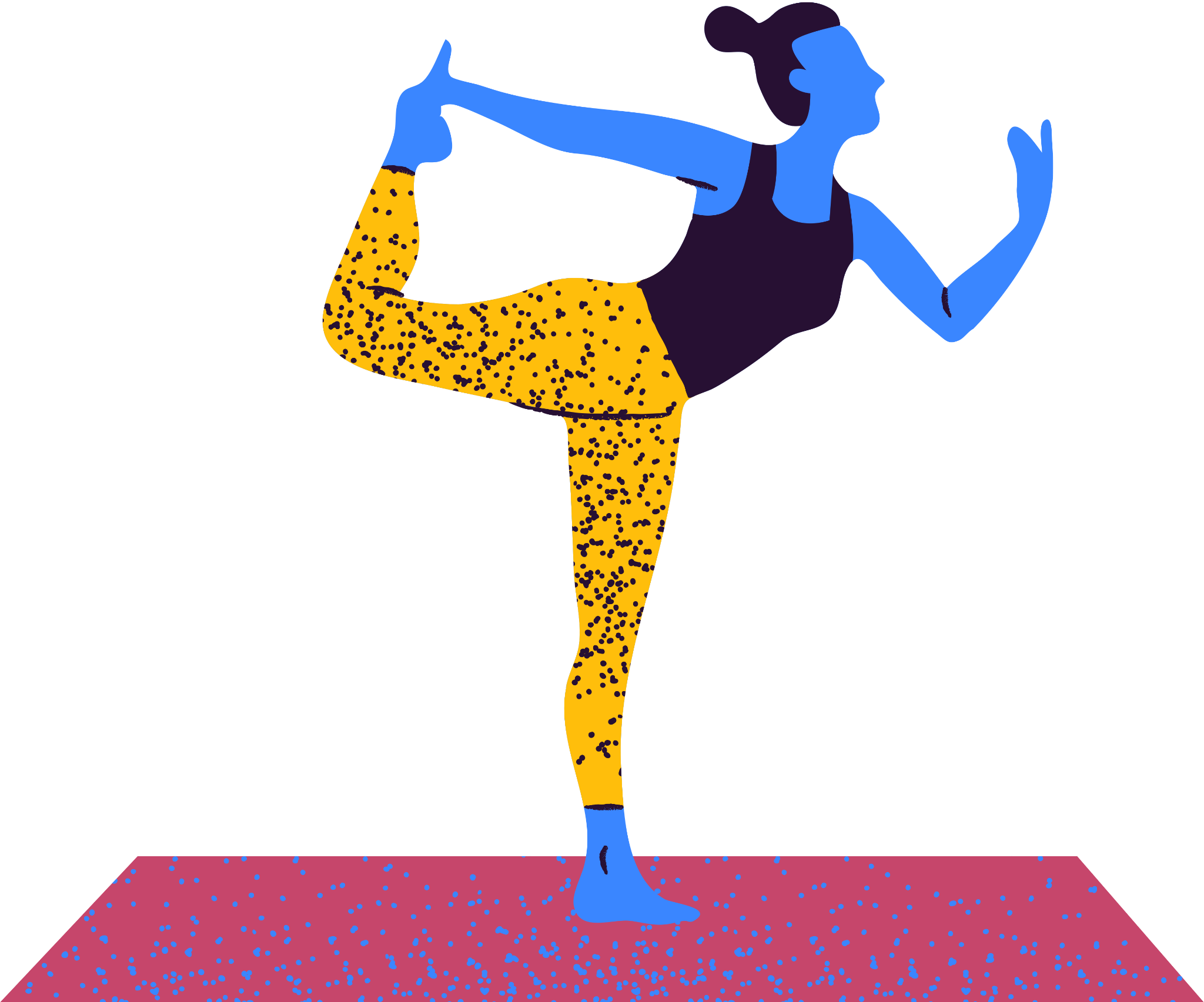 Physical Fitness Goes a Long Way
Elaborate on what you want to discuss. Lorem ipsum dolor sit amet, consectetur adipiscing elit, sed do eiusmod tempor incididunt ut labore et dolore magna aliqua. Ut enim ad minim veniam, quis nostrud exercitation ullamco laboris nisi ut aliquip ex ea commodo consequat. Duis aute irure dolor in reprehenderit in voluptate velit esse cillum dolore eu fugiat nulla pariatur. Excepteur sint occaecat cupidatat non proident, sunt in culpa qui officia deserunt mollit anim id est laborum.
SUPPORT AND COLLABORATION
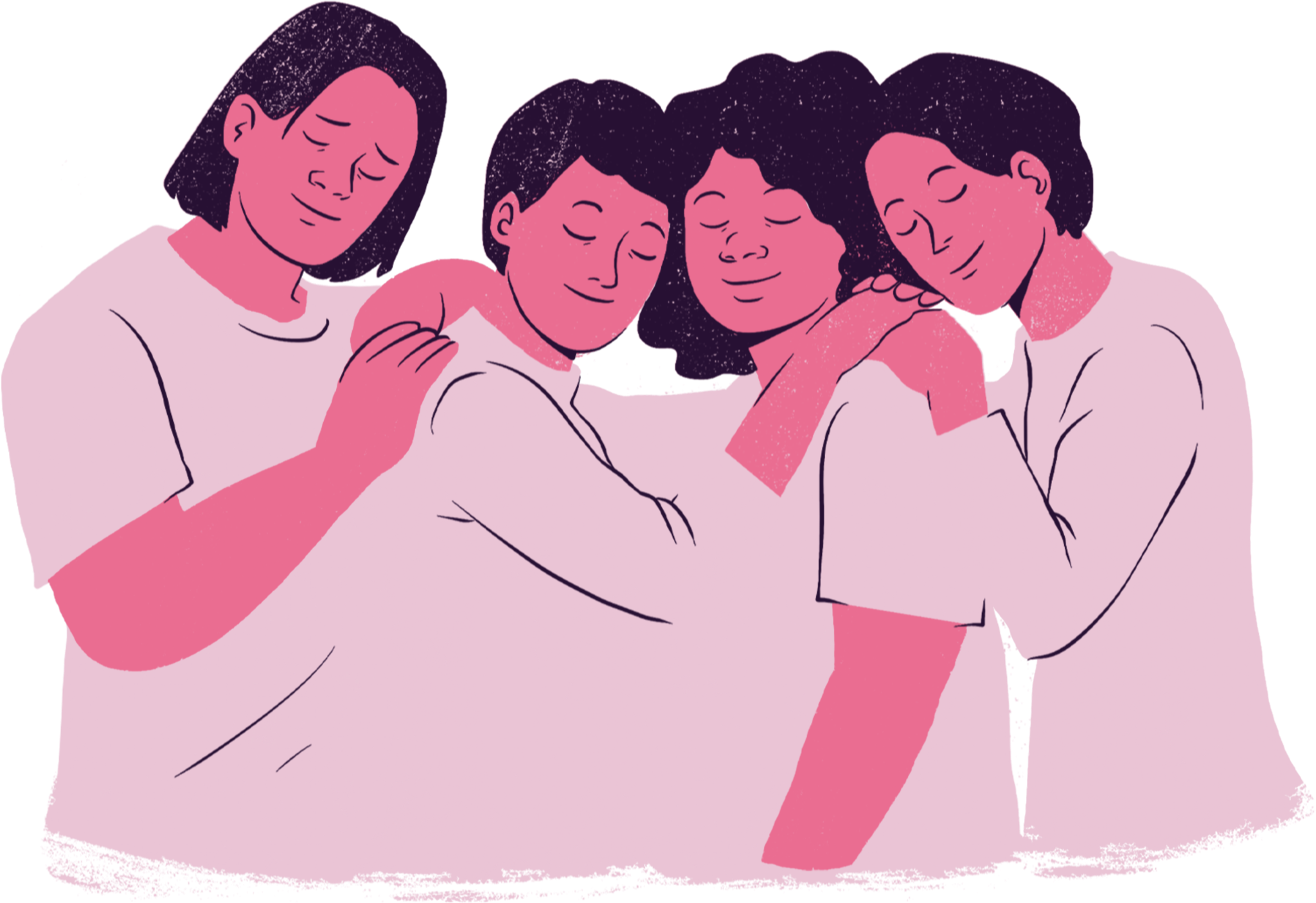 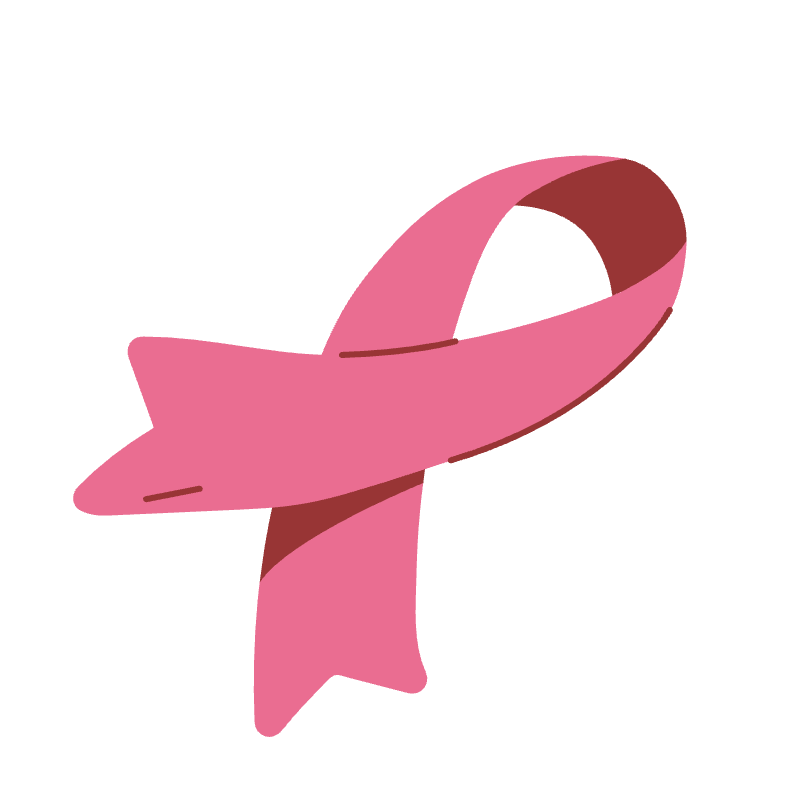 Support Group Objectives
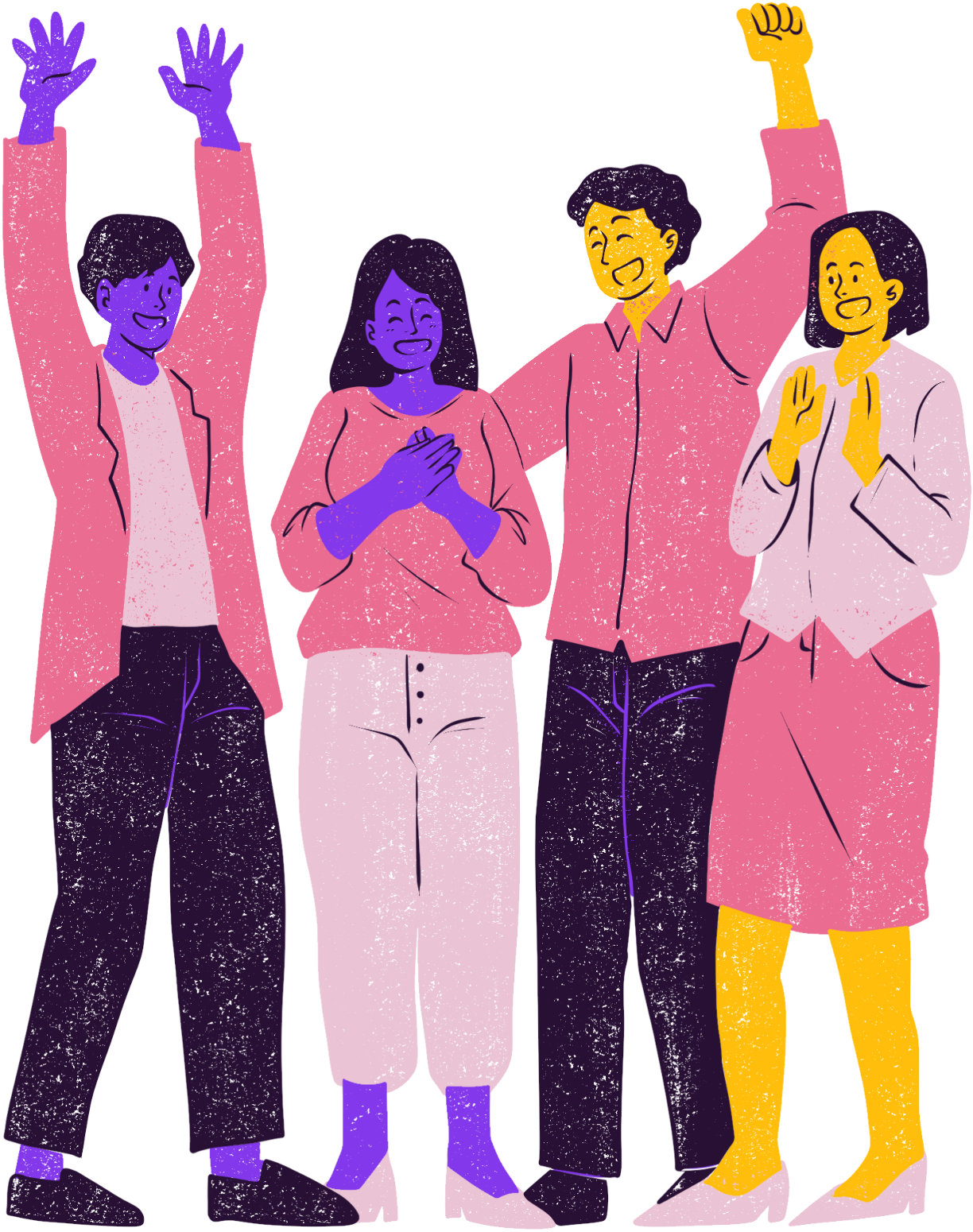 OBJECTIVE ONE
OBJECTIVE TWO
Elaborate on what you want to discuss.
Elaborate on what you want to discuss.
OBJECTIVE THREE
OBJECTIVE FOUR
Elaborate on what you want to discuss.
Elaborate on what you want to discuss.
Write an original statement or inspiring quote
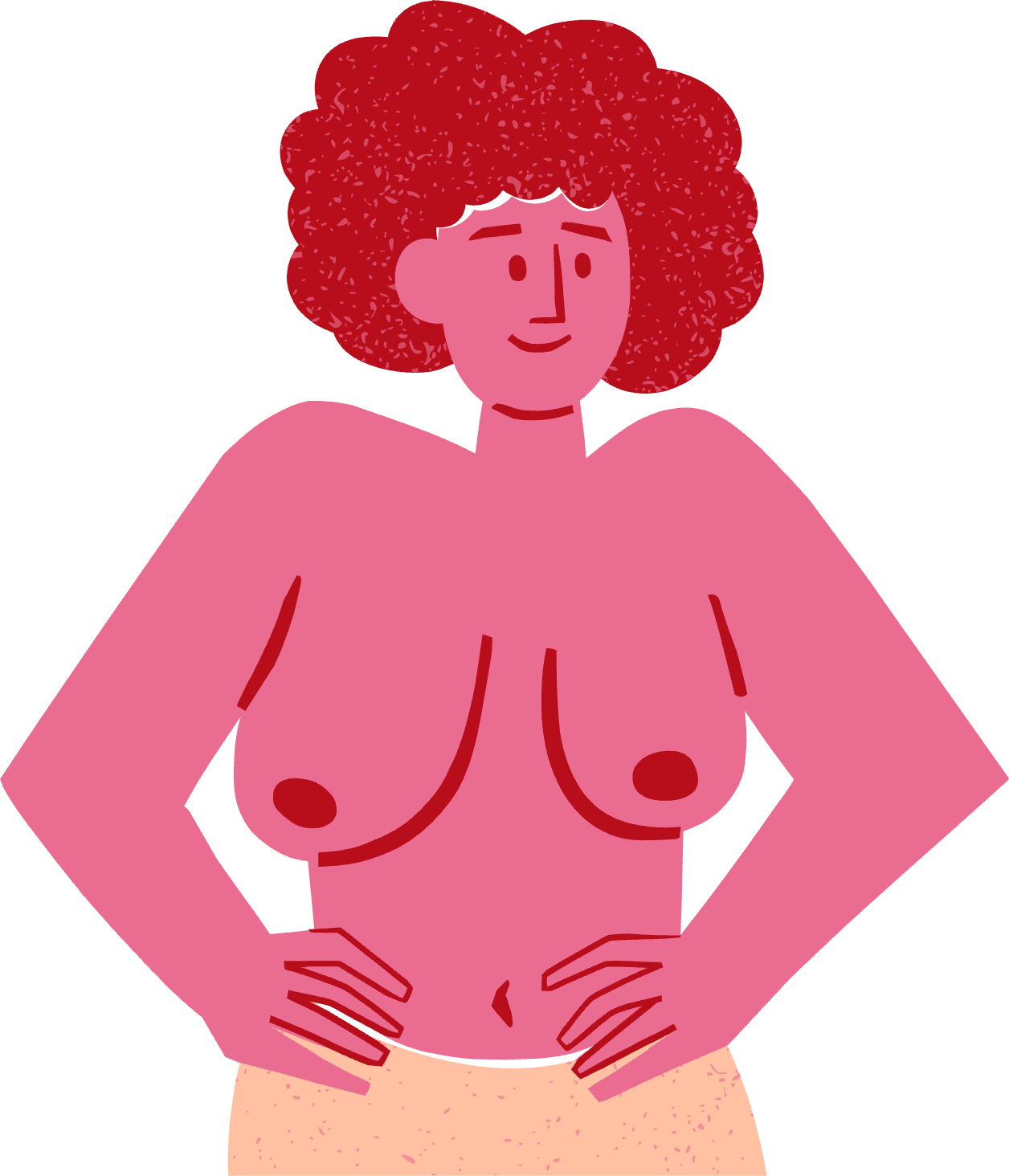 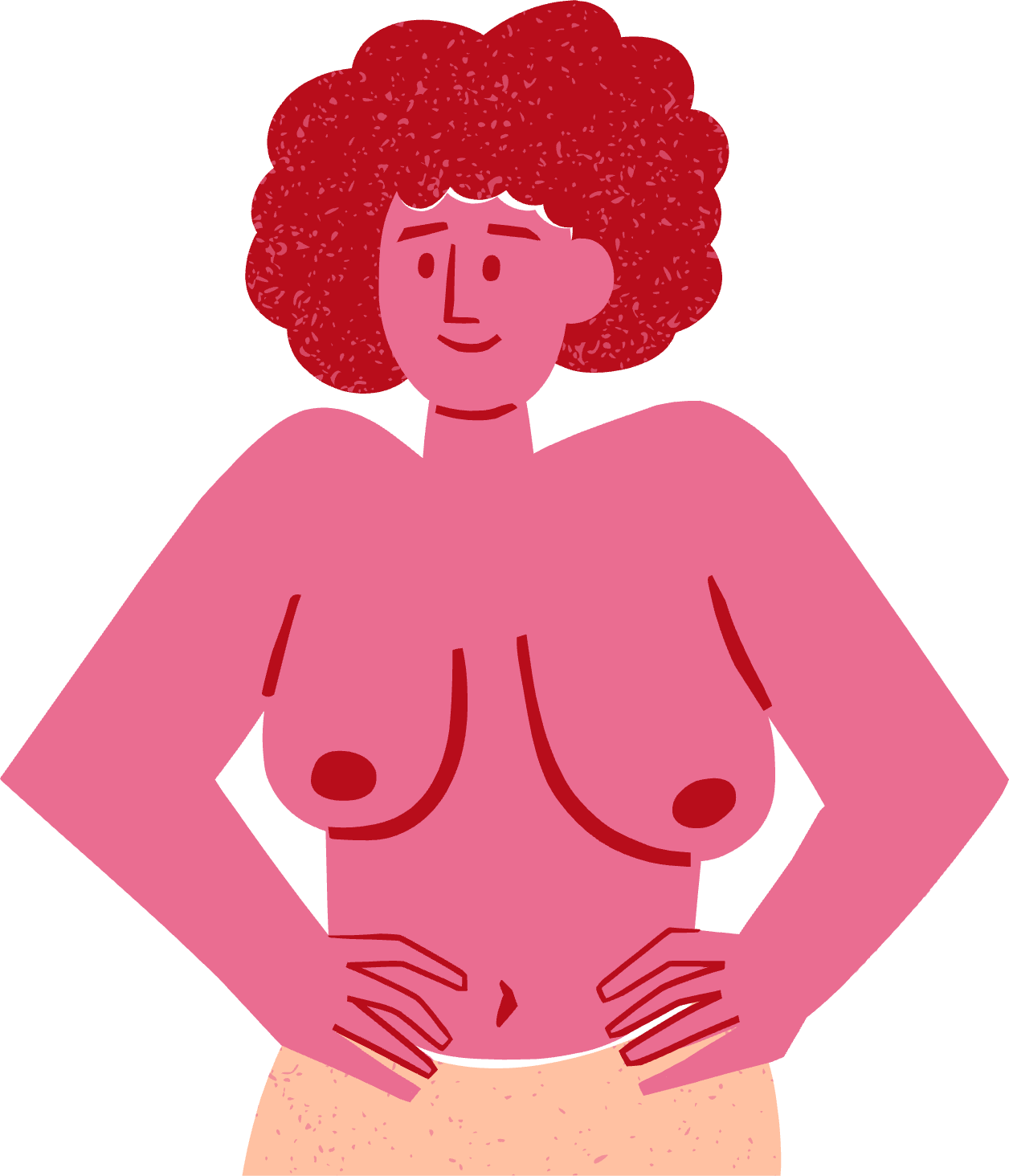 — Include a credit, citation, or supporting message
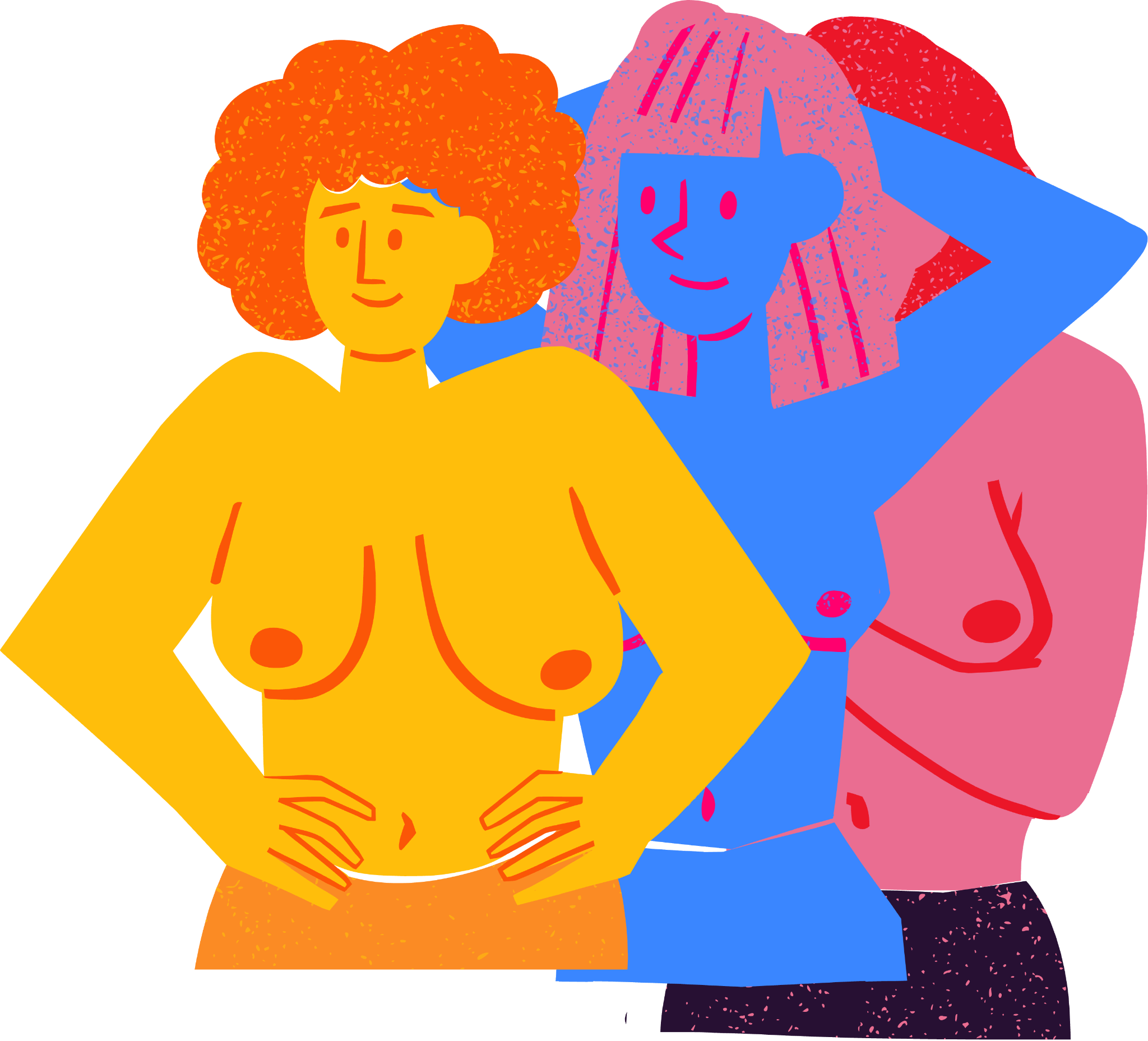 THANK
YOU
WRITE A CALL-TO-ACTION HERE
Resource 
Page
Use these design resources in your Canva Presentation.







You can find these fonts online too. Happy designing! 

Don't forget to delete this page before presenting.
This presentation template uses the following free fonts:
Titles: Anton
Headers: Heebo
Body Copy: Alatsi
Note to designer: Change the red texts to the name of the fonts used in the template..
MANDATORY PAGE
Credits
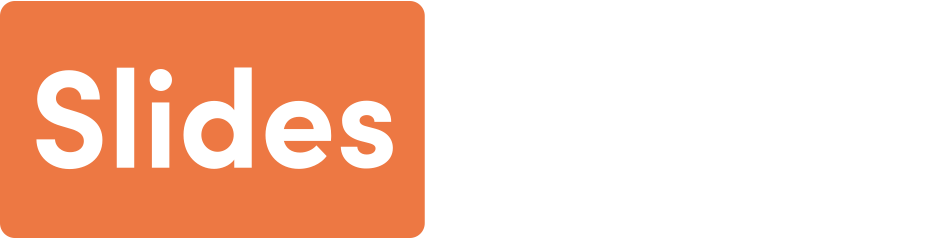 This presentation template is free for everyone to use thanks to the following:
SlidesCarnival for the presentation template
Pexels for the photos
Happy designing!